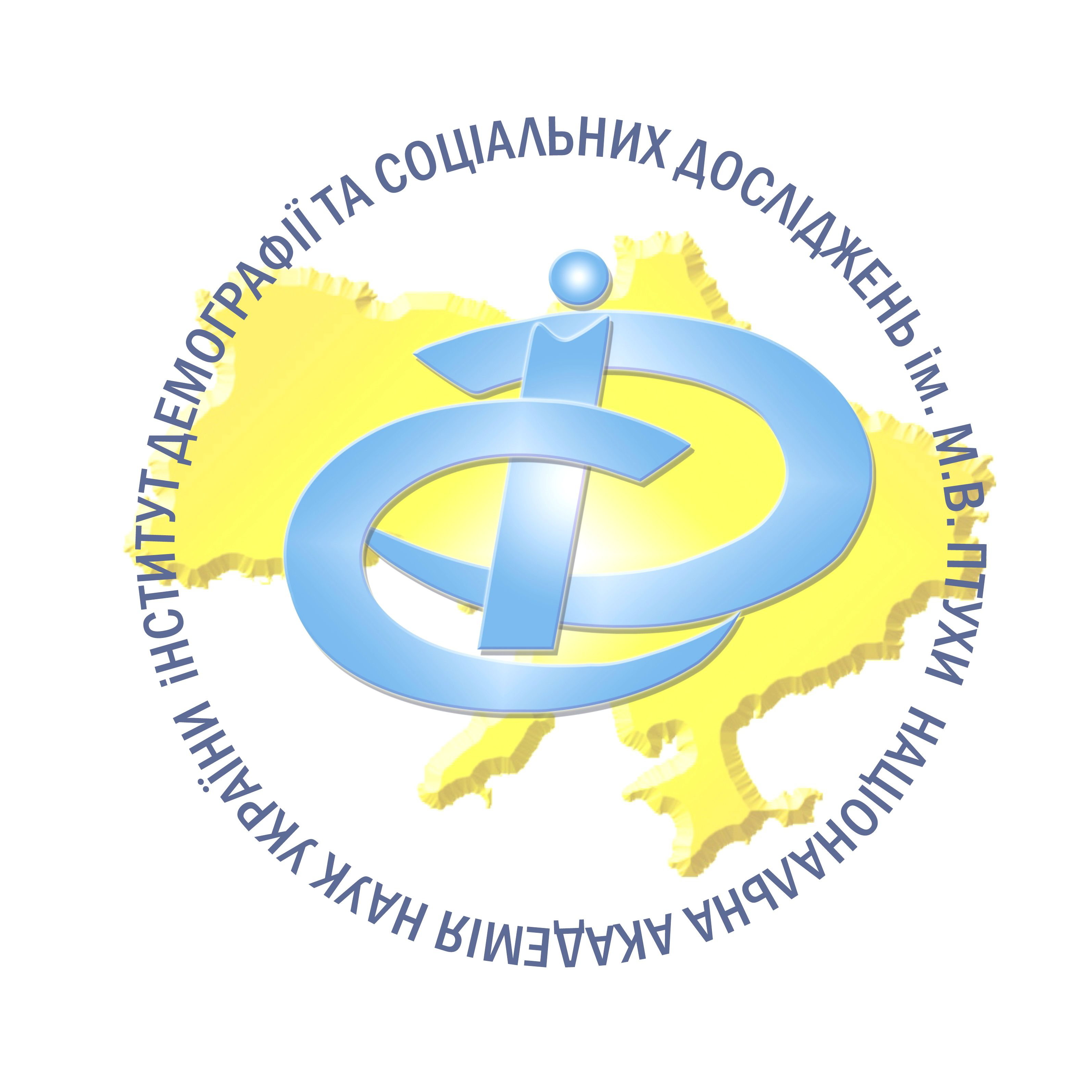 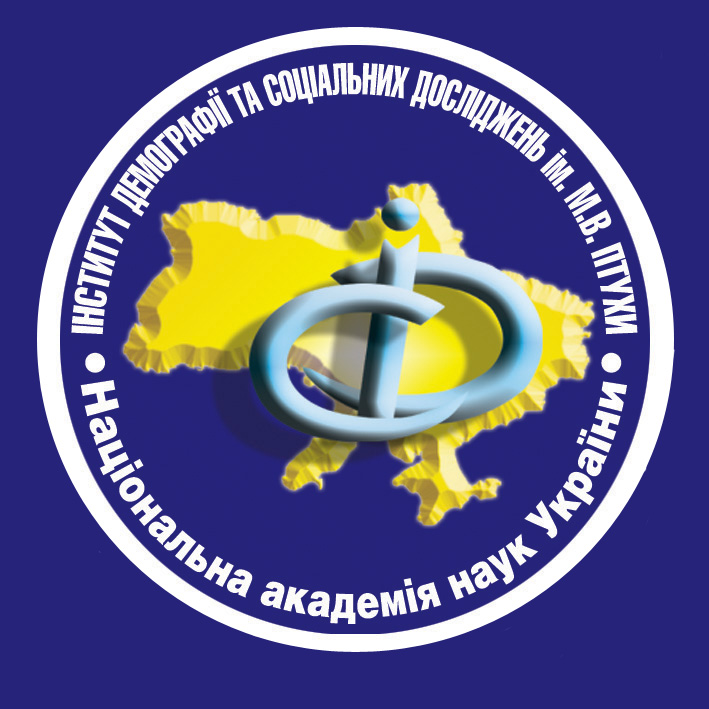 Національна академія наук УкраїниІнститут демографії та соціальних досліджень імені М.В. Птухи
Основні результати діяльності 
за 2013–2017 роки
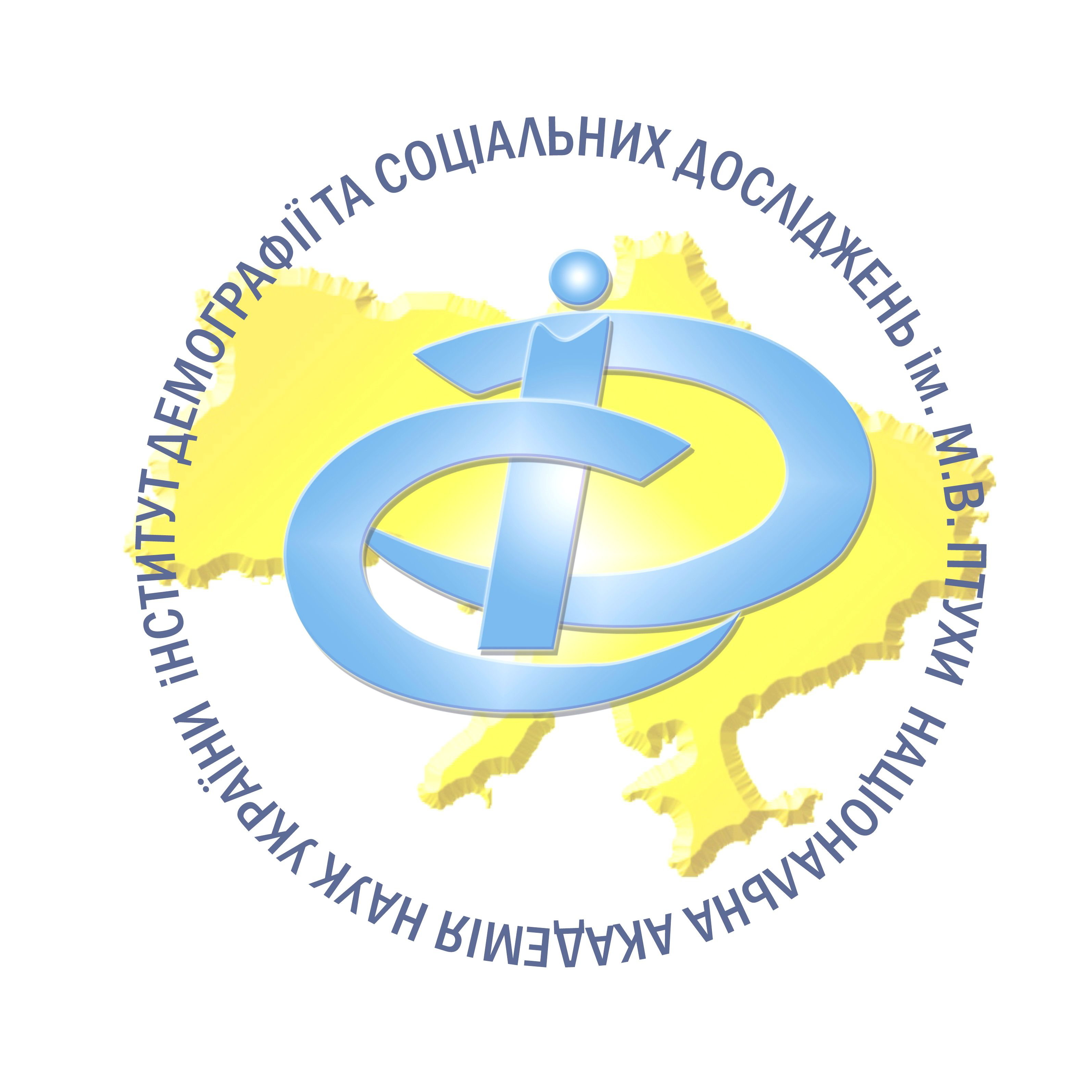 Історія
2
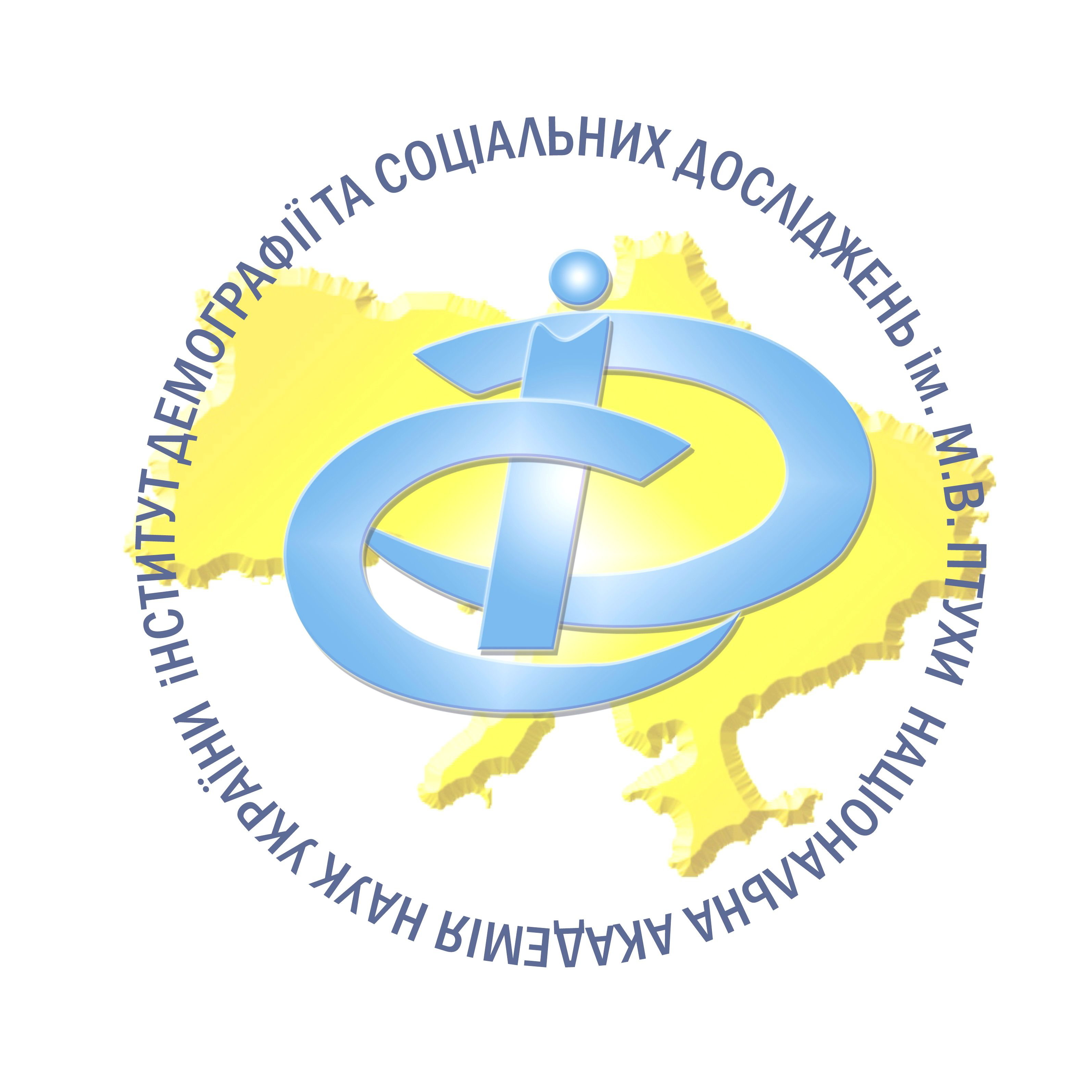 Основні напрями наукових досліджень 
(відповідно до Статуту Інституту, редакція 2016 року)
3
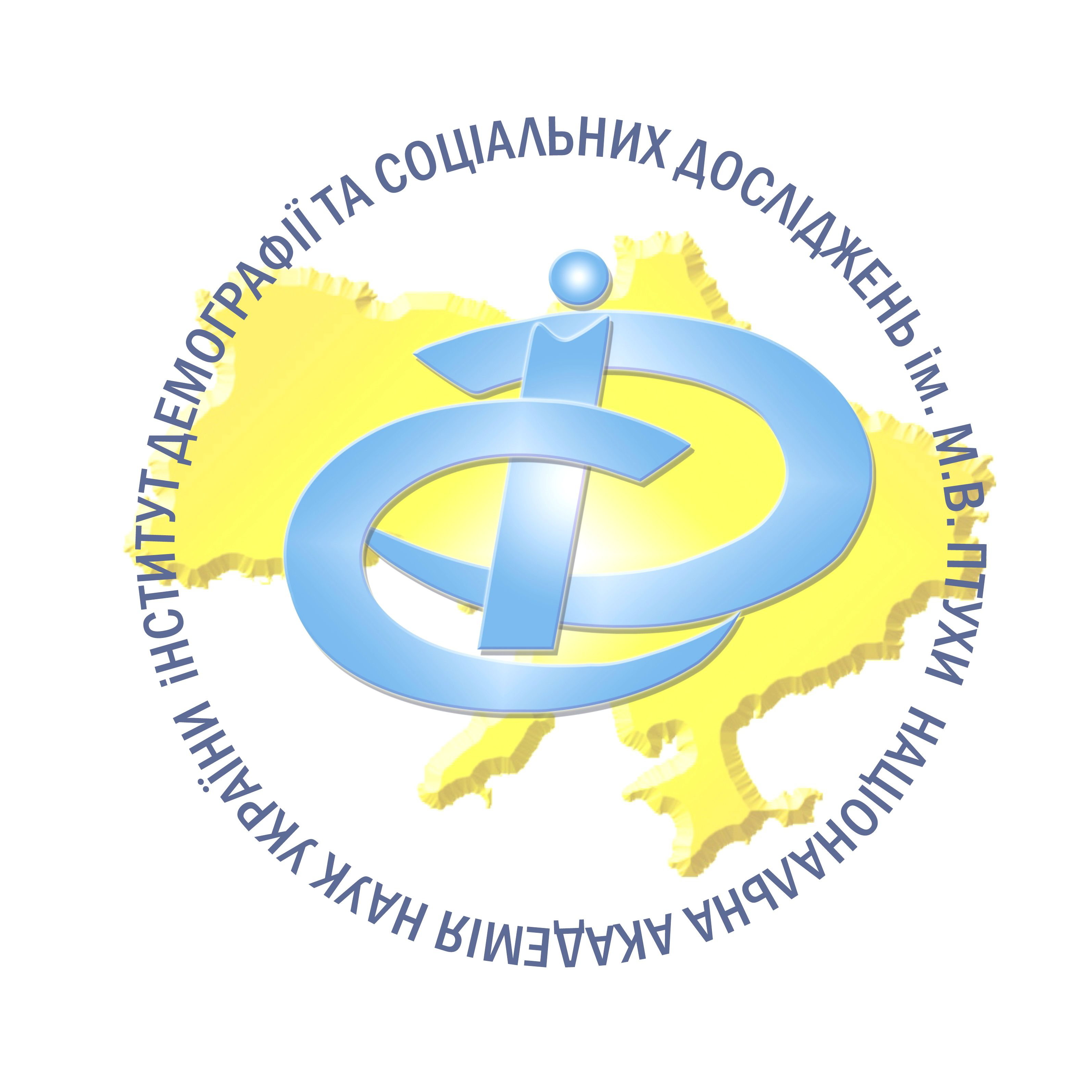 Основні зміни організаційного устрою Інституту
4
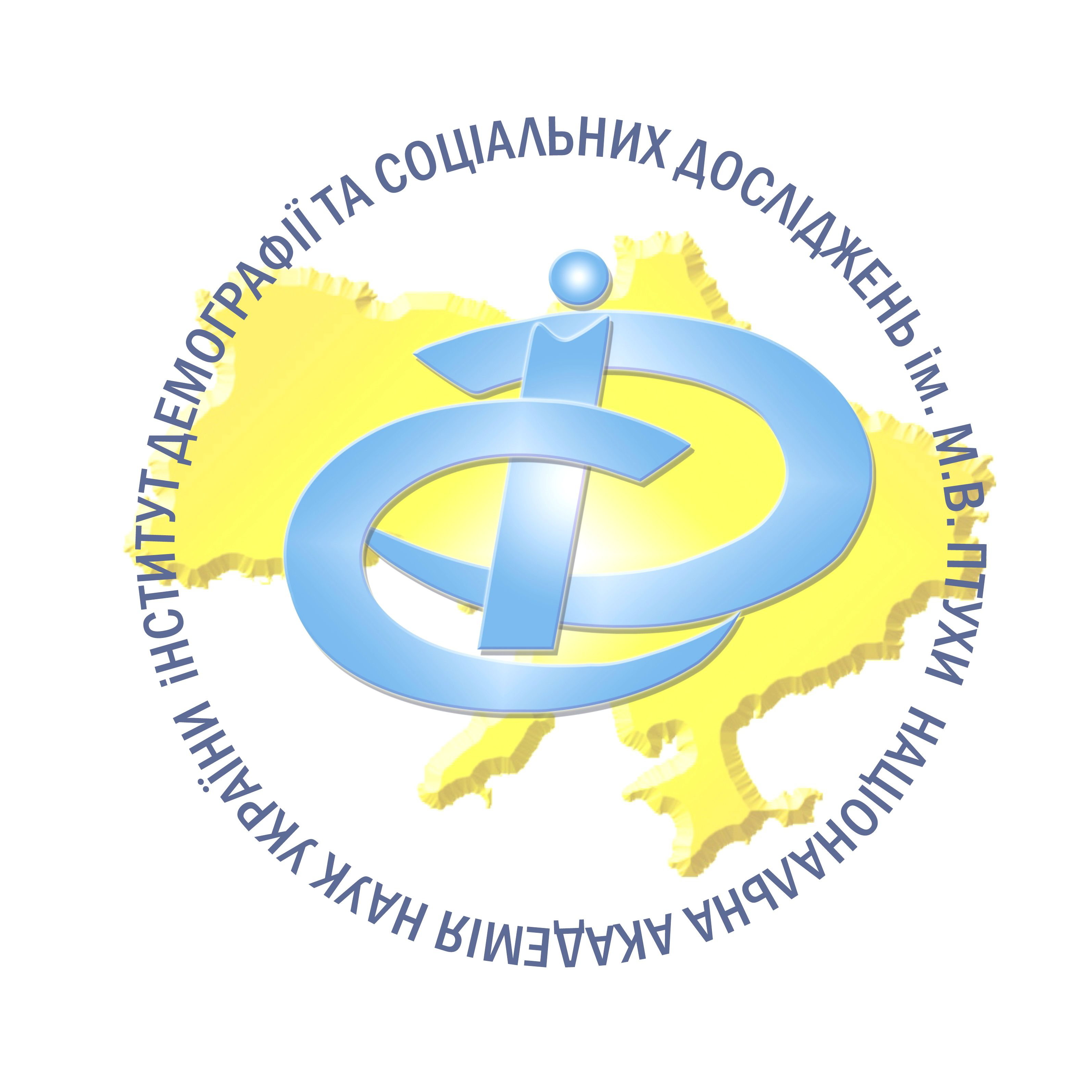 Колектив Інституту
5
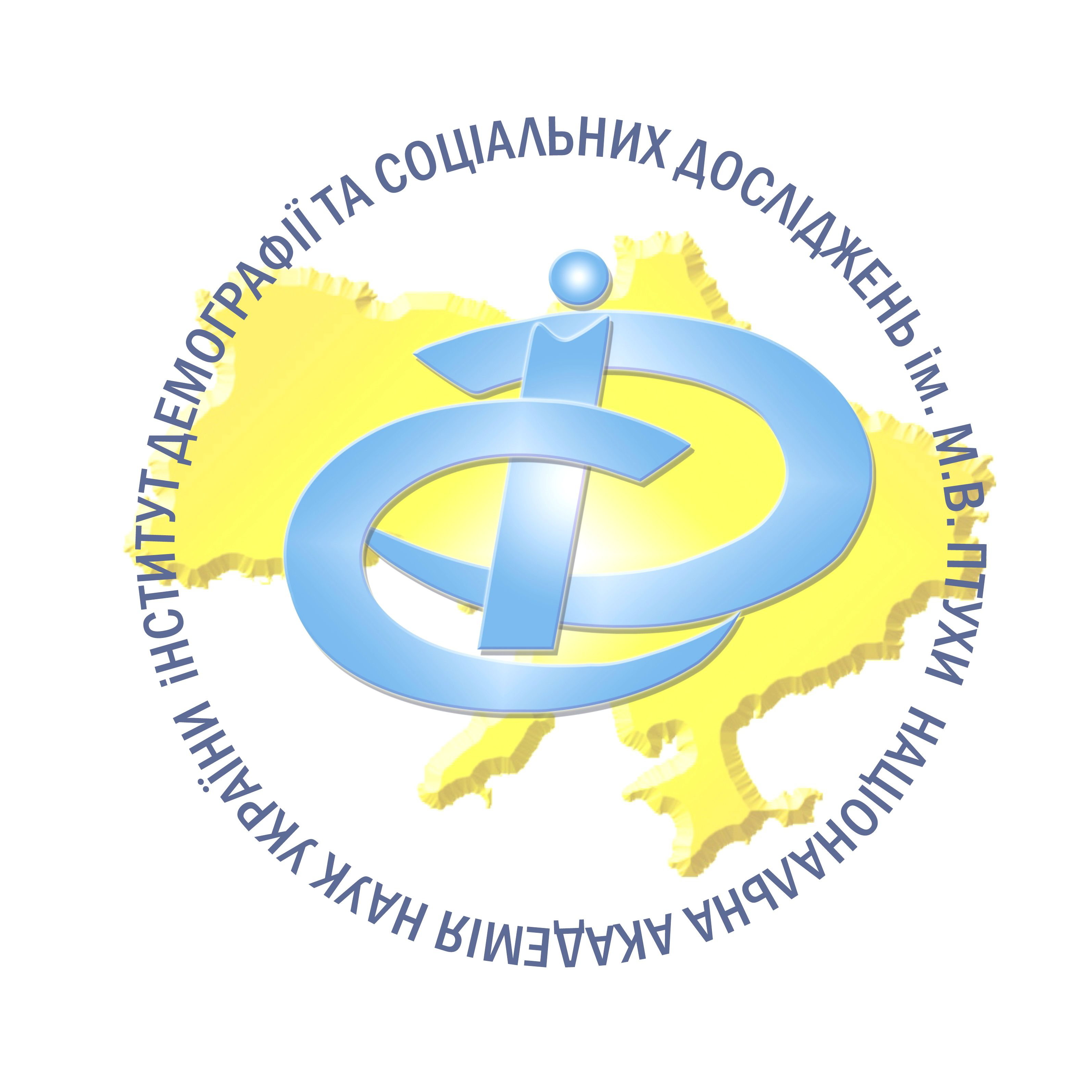 Керівництво  Інституту
6
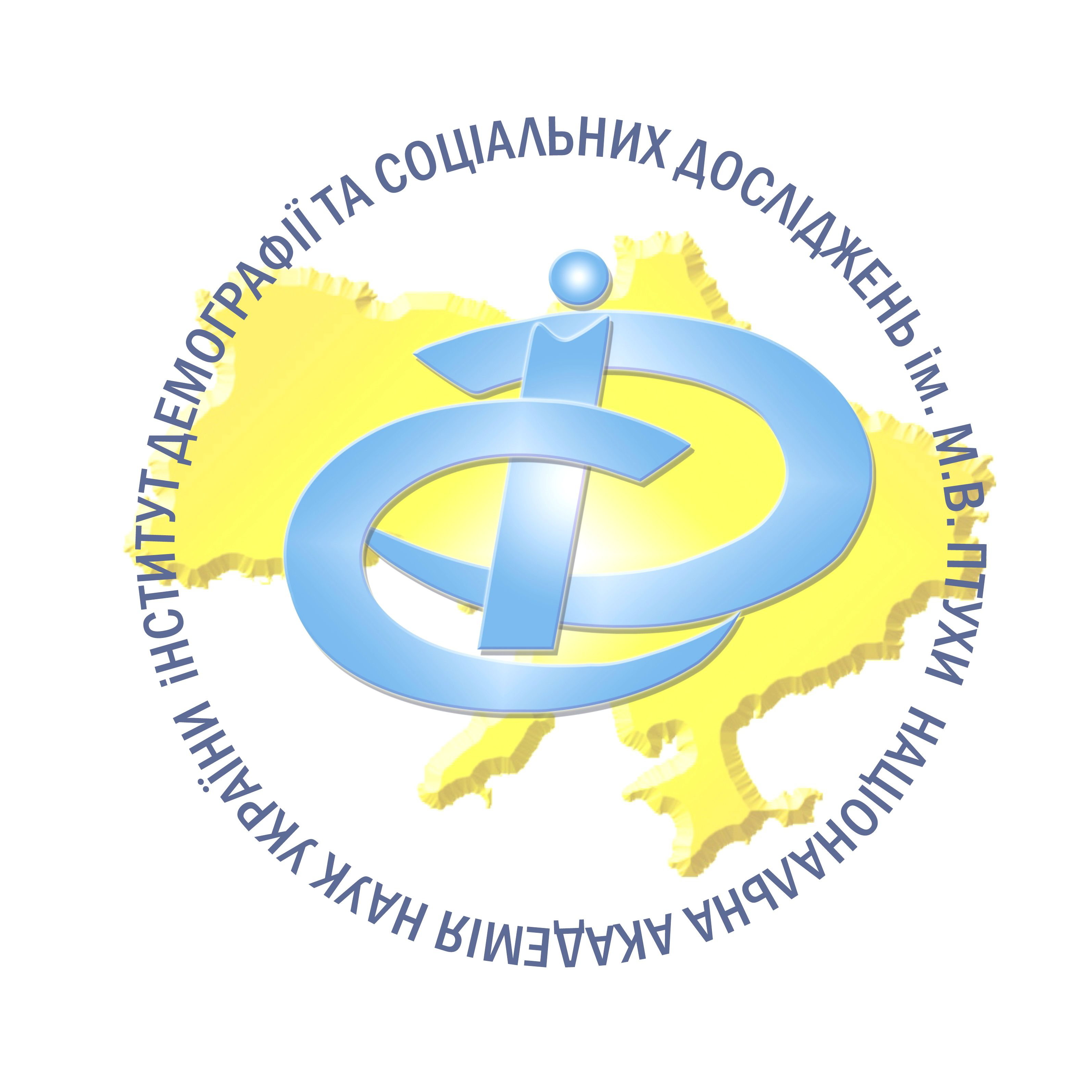 Наукові ради  Інституту
7
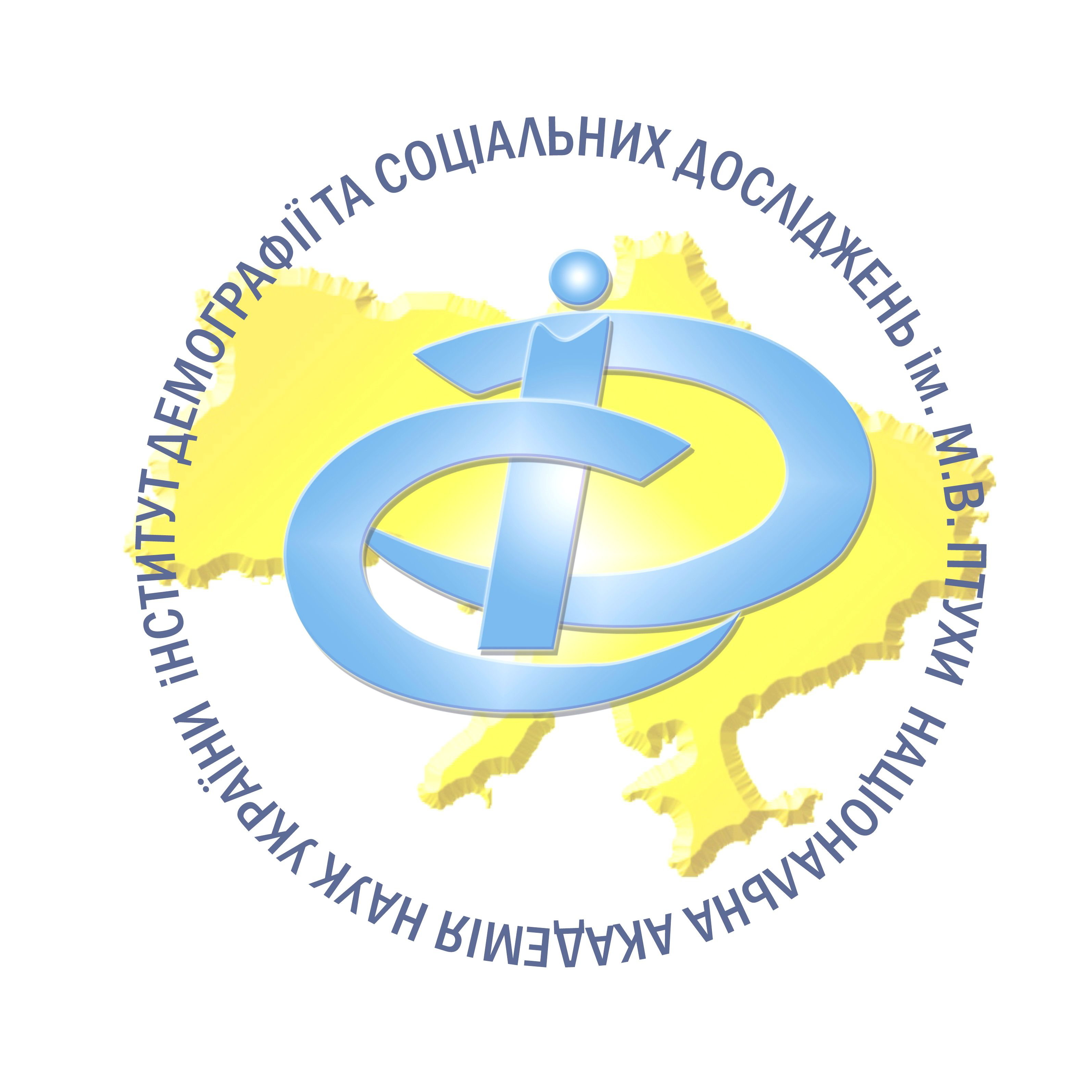 Дослідження у нових галузях знань
8
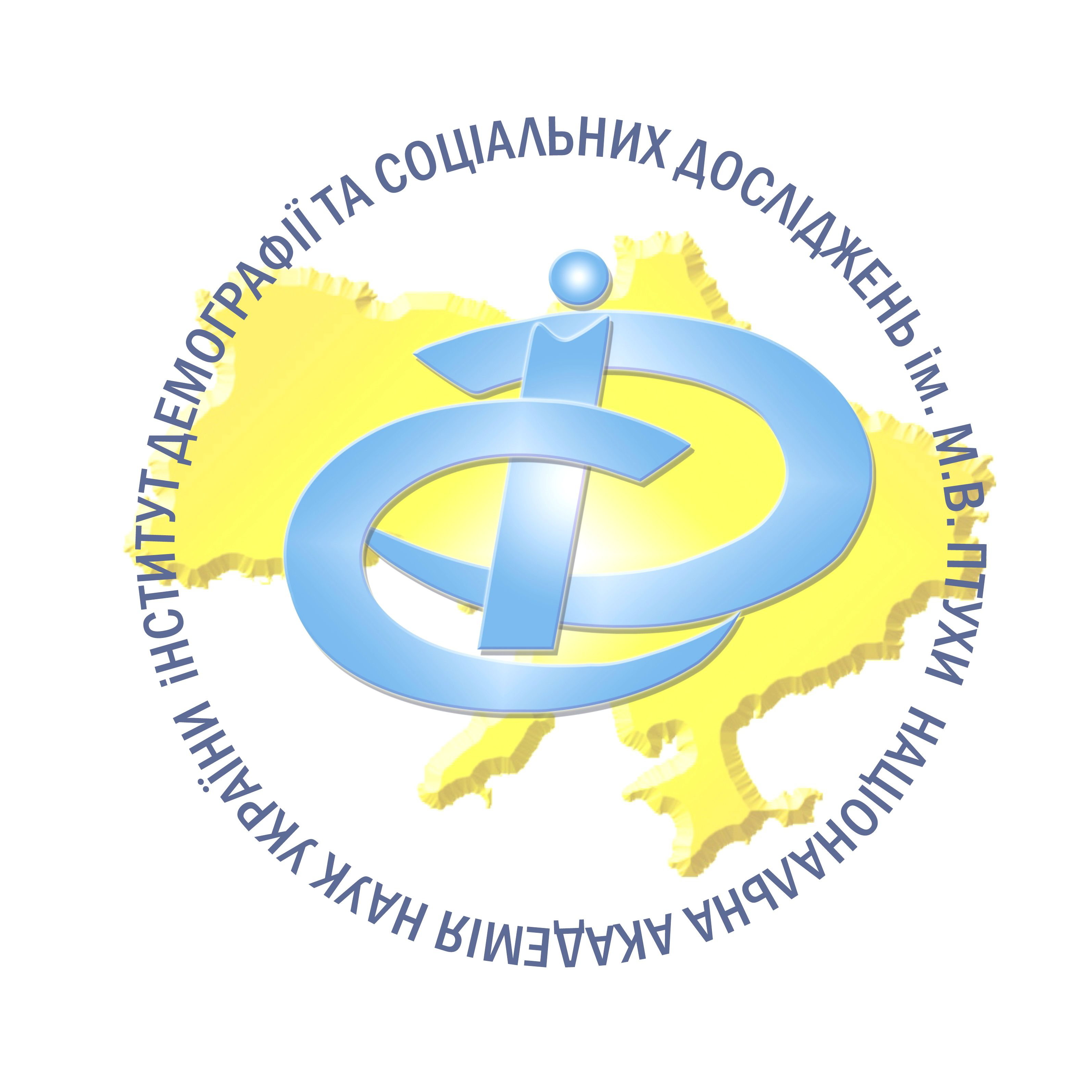 Нові знання Інституту 
та їх винятковість на міжнародному рівні (1)
New
1. Завершено багаторічну фундаментальну працю світового рівня з повномасштабної реконструкції демографічної динаміки України в сучасних кордонах з кінця XVІІI до початку XXI сторіччя. У результаті реконструкції отримано суцільні ряди динаміки чисельності населення, його статево-вікової структури, статево-вікової структури померлих, розподілу народжених за віком матері, сальдо міграції з розподілом за статтю та віком тощо. На їх основі за кожен рік побудовані демографічні таблиці народжуваності та очікуваної тривалості життя за кожен рік з 1850 по 2014 роки. Виконана робота не має аналогів на теренах колишнього СРСР та Східної Європи. Завершення цієї роботи ставить Україну в ряд небагатьох розвинутих країн, які мають аналогічну демо-статистичну базу
9
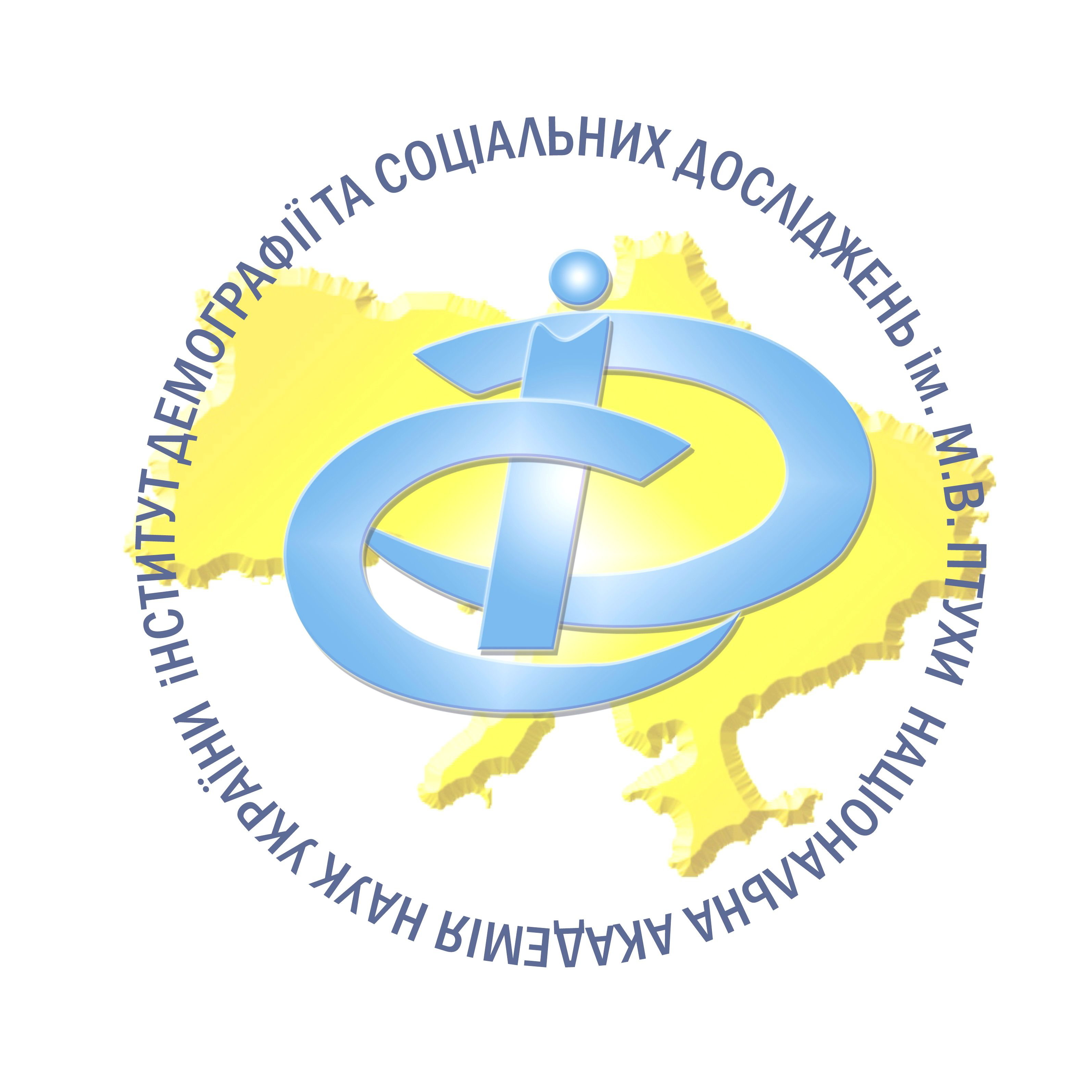 Нові знання Інституту 
та їх винятковість на міжнародному рівні (2)
New
2. Розроблено нову методологію оцінки демографічних втрат України внаслідок Голодомору 1932–1933 років, що базується на детальних статистичних даних, сучасних методах демостатистичного аналізу і дає змогу реконструювати щорічні основні параметри демографічної динаміки України за період між переписами 1926 і 1939 років. Її практична значущість полягає в отриманні найбільш правдоподібних оцінок втрат України через надсмертність і занизьку народжуваність у 1932–1934 роках. Методологія та отримані результати пройшли обговорення на вітчизняних і міжнародних наукових конференціях та були опубліковані у вітчизняних і зарубіжних наукових виданнях, що сприяє вирішенню гостро дискусійного питання про обсяг втрат від Голодомору. Зокрема, ці наукові розробки фахівців Інституту використані: у книзі відомої американської журналістки та громадського діяча, лауреата Пулітцерівської премії за книгу Історія ГУЛАГу Енн Епплбом «RED FAMINE. Stalin’s War on Ukraine»; при розробці окремого демографічного модуля Електронного атласу Голодомору, що розробляється Гарвардським університетом в рамках проекту «MAPA: Digital Atlas of Ukraine» (http://gis.huri.harvard.edu/about-mapa/our-team.html)
10
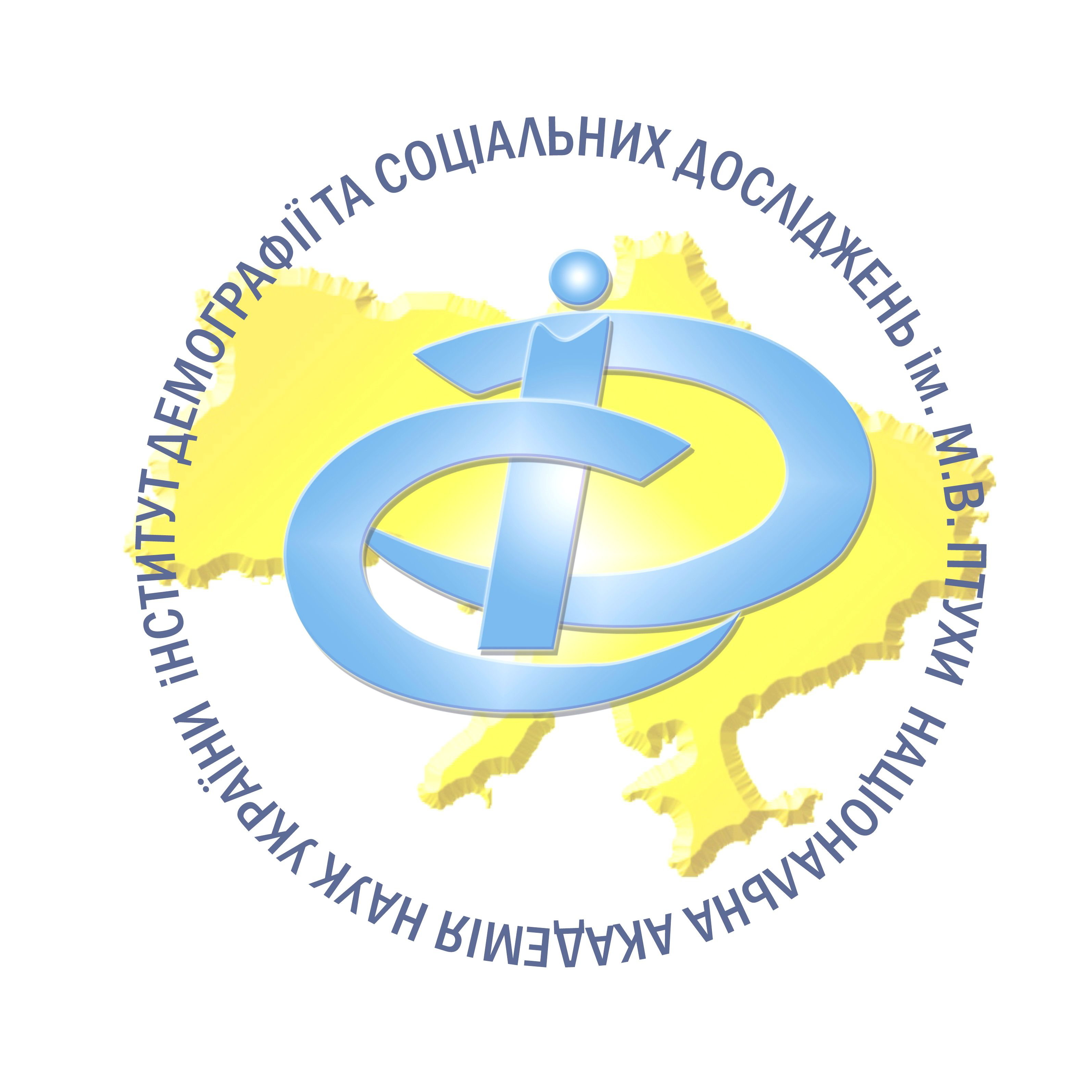 Нові знання Інституту 
та їх винятковість на міжнародному рівні (3–4)
New
3. Розроблено оригінальну методику визначення шкал еквівалентності для потреб досліджень рівня життя та бідності. Після публікації результатів дослідження у виданні Світового банку «Ukraine: Poverty Assessment. Poverty and Inequality in a Growing Economy» (2005 рік) було висловлено зацікавленість з боку міжнародних експертів-практиків та дослідників закордонних університетів. В останні роки Інститутом вдосконалюється ця розробка відповідно до нових соціально-економічних умов

4. Побудовано «карти бідності» на основі поєднання даних з різних джерел: перепису населення, обстеження умов життя домогосподарств та даних поточної статистики. Підхід базується на точному врахуванні профілів бідності та визначенні чинників, які більшою мірою впливають на поширення явища. Унікальна методика дозволяє здійснити оцінку масштабів бідності на рівні адміністративних районів. Наступним етапом розробки стала побудова методики «протяжки» на міжпереписний період. Презентація результатів дослідження на міжнародному семінарі по статистиці Європейської економічної комісії ООН у 2015 році викликала зацікавленість експертів міжнародних організацій
11
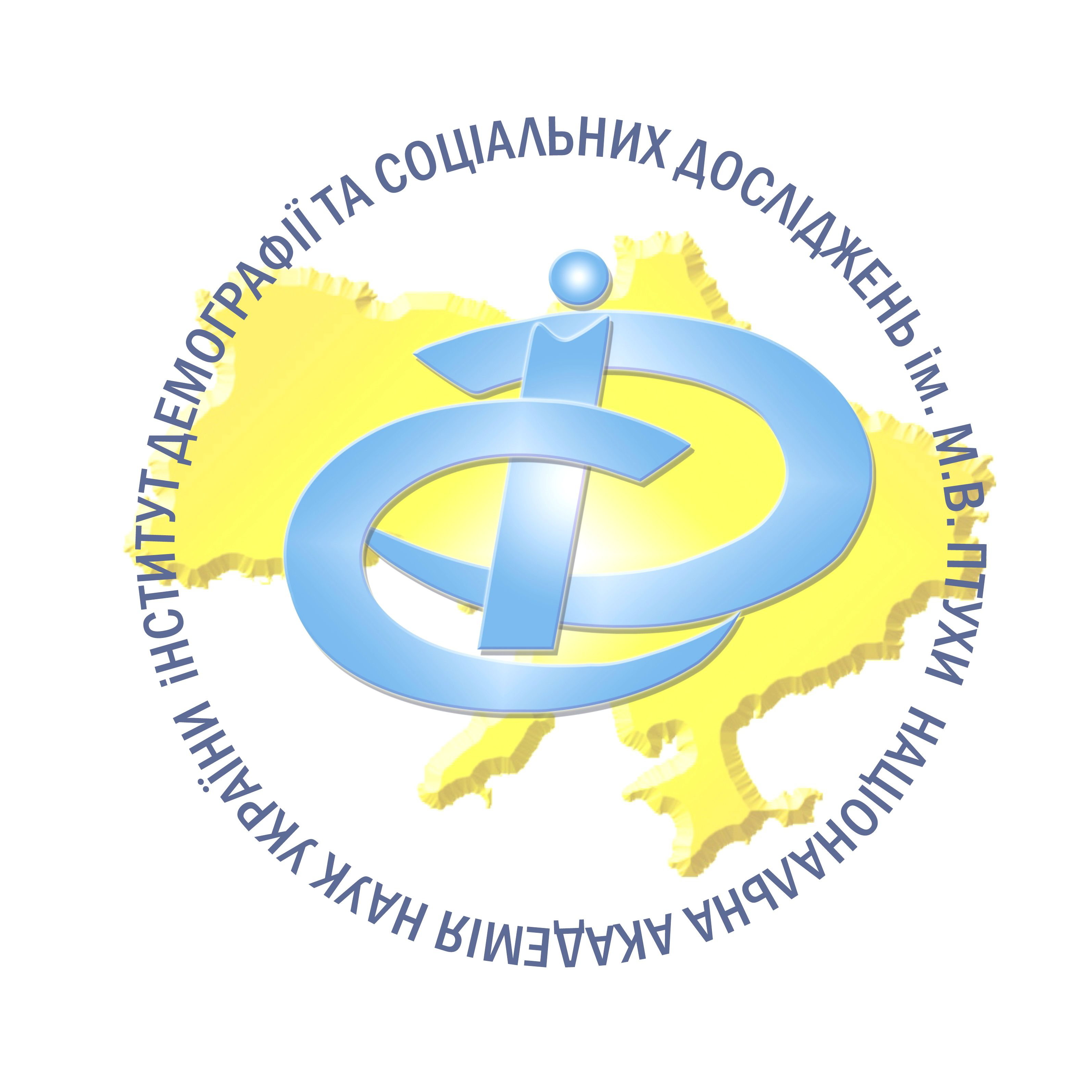 Нові знання Інституту 
та їх винятковість на міжнародному рівні (5)
New
5. Удосконалено теоретико-методологічні підходи дослідження людського розвитку. За безпосередньої участі науковців Інституту на теренах Центральної та Східної Європи вперше запропоновано (1995 рік), вперше впроваджено (2002 рік) та удосконалено (2012 рік) Методику вимірювання регіонального людського розвитку. Методику використовує Державна служба статистики України для щорічного моніторингу стану і тенденцій людського розвитку. 
Фундаментальні та прикладні розробки Інституту у сфері досліджень людського розвитку отримали вагоме міжнародне визнання – фахівці Інституту є постійними експертами та авторами національних докладів за участю ПРООН: «Доповідь про людський розвиток. Україна», «Цілі Розвитку Тисячоліття. Україна», «Цілі Сталого Розвитку. Україна». Також академіка НАН України Е.М. Лібанову включено до Консультативної групи з підготовки глобальної Доповіді про людський розвиток за 2016 і 2017 роки
12
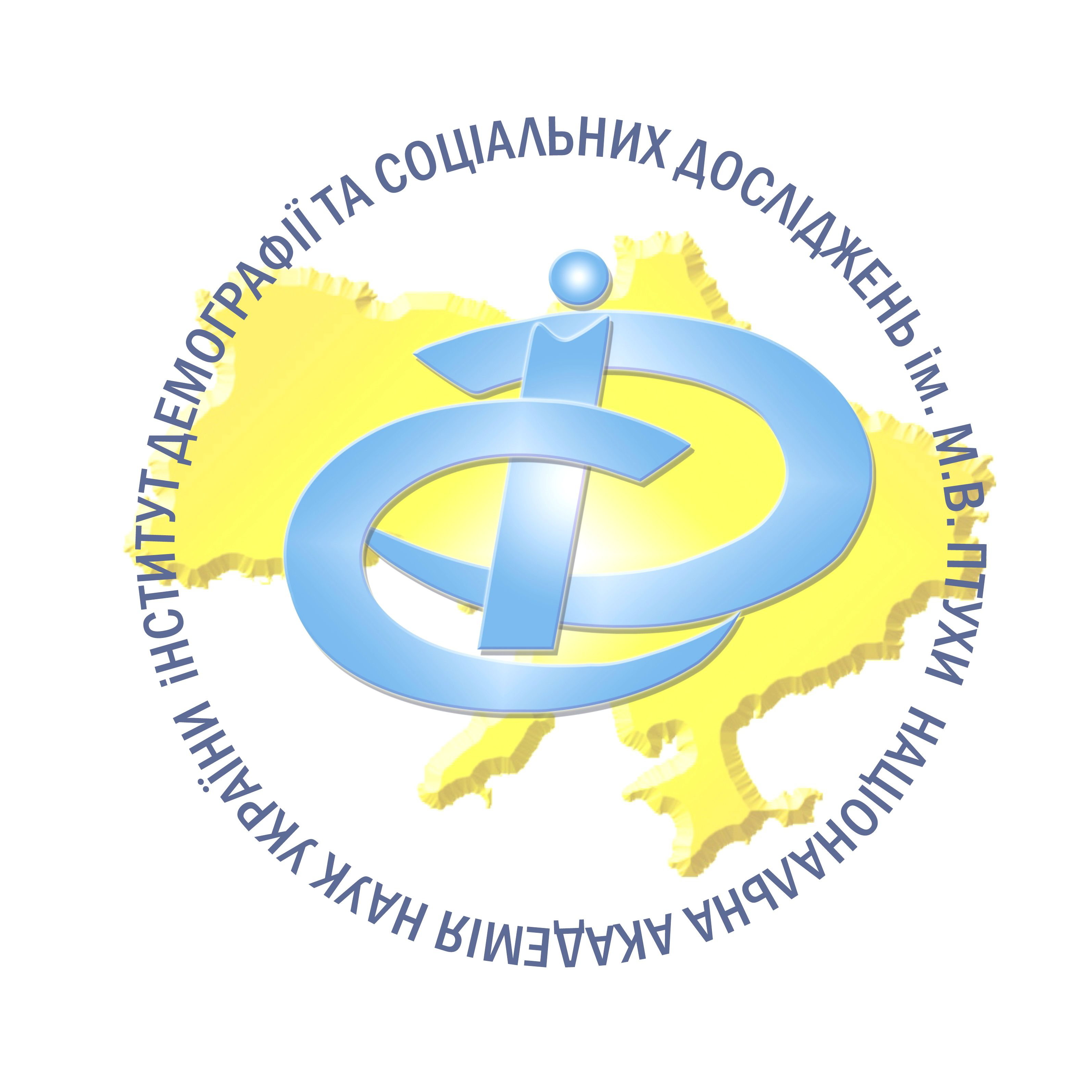 Наукові напрями, за якими здобуто найвизначніші досягнення впродовж  2013–2017 років
Демографічні хвилі в Україні
Повно-масштабна реконструкція демографічних рядів
Рівень життя населення
Демографічні втрати внаслідок соціальних катастроф
Мікроімітаційне моделювання
Людський розвиток
Демографічне старіння
Попит і пропозиція робочої сили
Соціальний капітал
Міграції населення
Соціальні ризики у сфері зайнятості
Структурні трансформації ринку праці
Генеративна активність та народжуваність
Трансформація соціальної інфраструктури
Взаємодія ринків праці та освіти
13
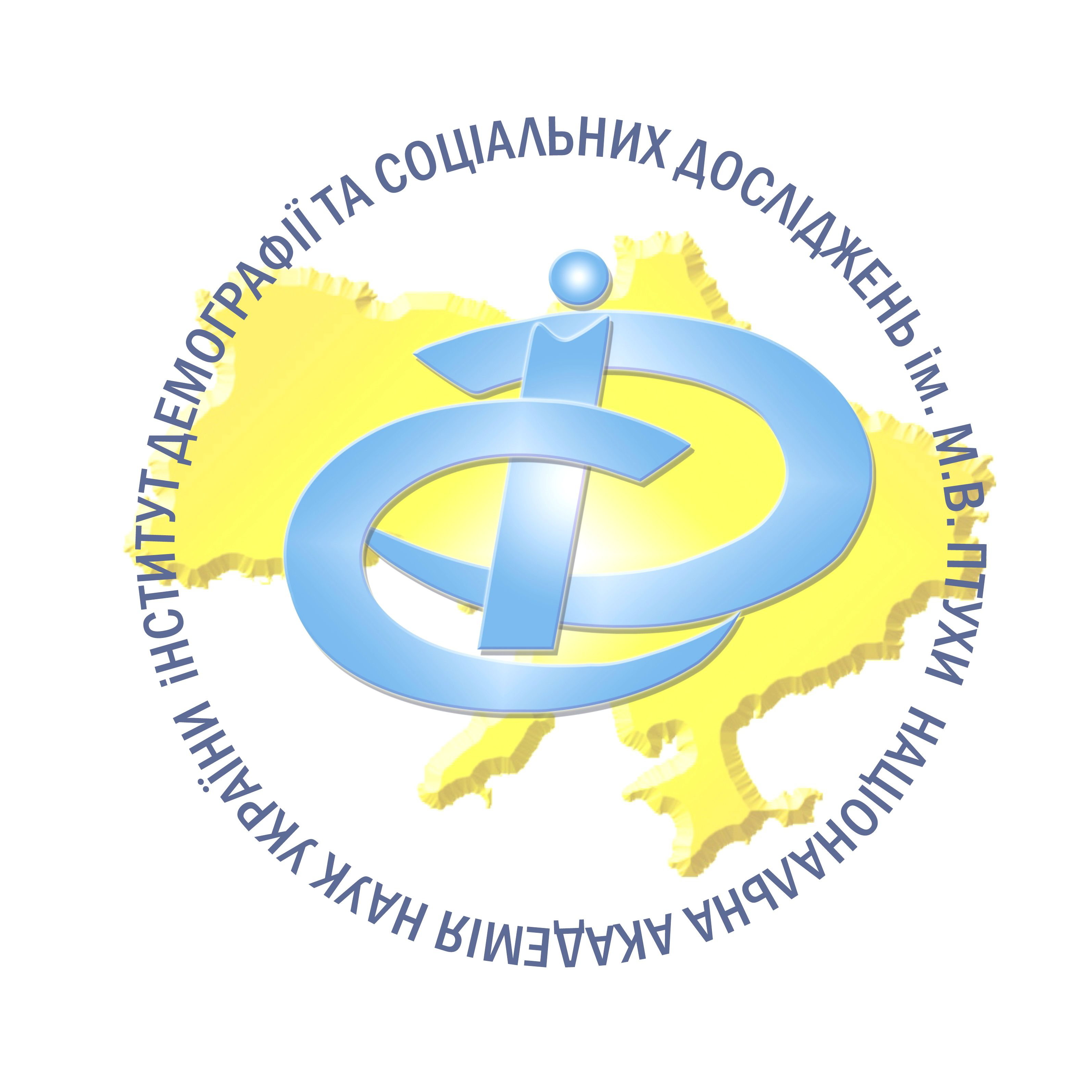 Значущість Інституту  
як наукової  установи для розвитку та іміджу України

Дослідження та розробки Інституту використовуються за такими ключовими напрямами:
у сфері законотворчої діяльності: при опрацюванні проектів Законів України, наукового обґрунтування змін до законодавчих актів, опрацювання експертних висновків;
в галузі соціально-економічного прогнозування та адміністративного управління: при побудові прогнозів демографічного і соціально-економічного розвитку України; для наукового обґрунтування заходів соціальної та соціально-економічної політики; при розробці концепцій, стратегій, соціальних програм національного, регіонального і локального рівнів; у практичній діяльності органів державної влади та органів місцевого самоврядування;
у сфері наукового та академічного співробітництва: між вітчизняними та міжнародними науковими інституціями і спільнотами;
у сфері соціальної відповідальності та підзвітності: при підготовці державних та національних доповідей, у тому числі на замовлення міжнародних організацій з різними інституційними мандатами; 
 у сфері демократичних дій: розвиток громадянського суспільства, пропаганда наукових знань та їх соціальної значущості.
14
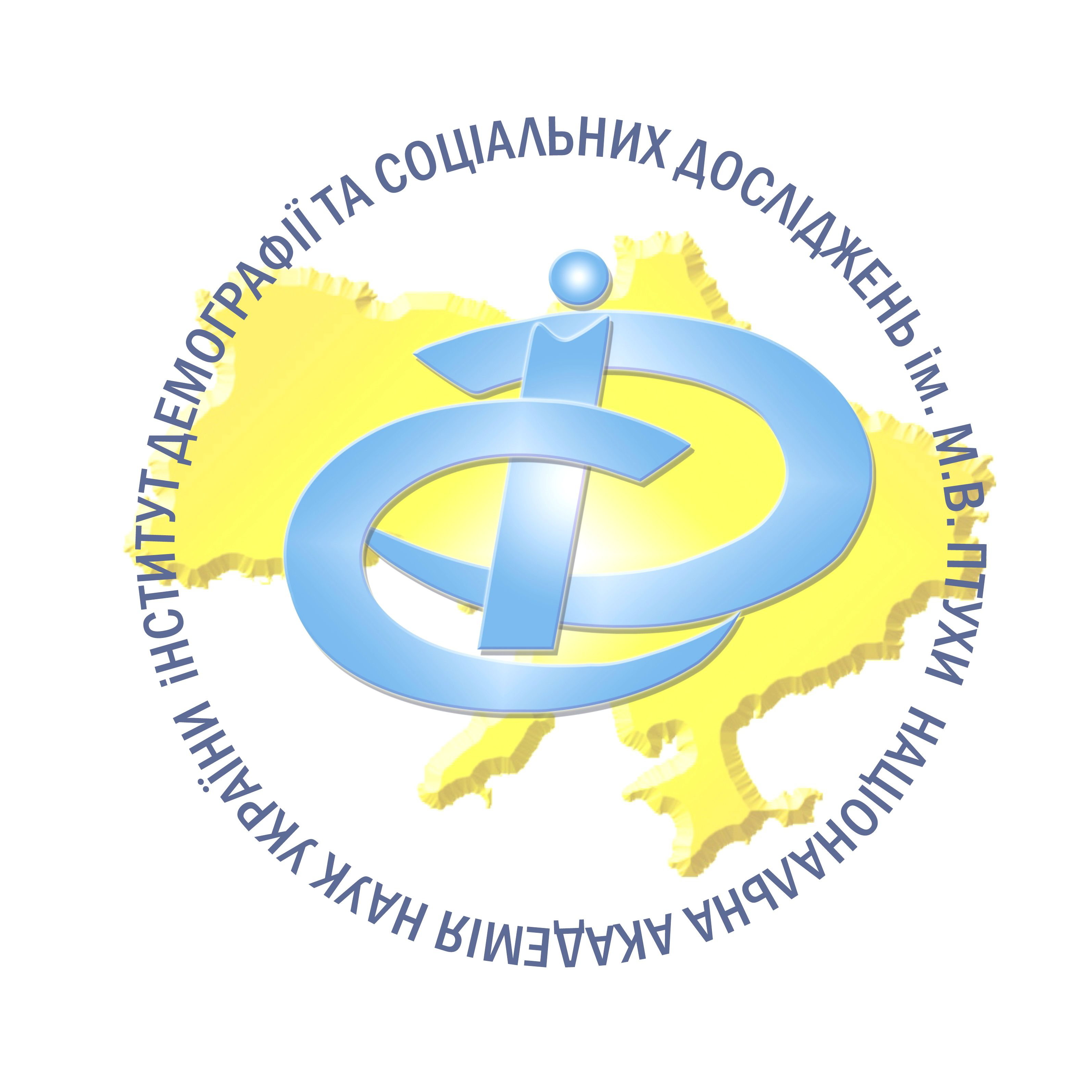 Діяльність науковців Інституту 
здобула гідне міжнародне визнання:

– доктор економічних наук, професор, академік НАН України С.І. Пирожков є членом Міжнародної організації з наукового дослідження населення (International Union for the Scientific Study of Population, IUSSP) та Почесним професором Пекінського Інституту міжнародних порівняльних досліджень;
– доктор економічних наук, професор, академік НАН України Е.М. Лібанова є членом Міжнародної організації з наукового дослідження населення (International Union for the Scientific Study of Population, IUSSP), Європейської асоціації економістів у сфері праці (European Association of Labor Economists, EALE), Міжнародної асоціації статистиків з обстежень (International Association of Survey Statistician, IASS), Міжнародного Інституту статистики (The International Statistical Institute, ISI), а також експертом міжнародної експертизи у Європейській Комісії, експертом Європейської Комісії із соціальних проблем, міжнародним експертом Всесвітнього економічного форуму, експертом Світового банку з проблем бідності та нерівності населення в країнах з перехідною економікою;
– доктор економічних наук, член-кореспондент НАН України О.М. Гладун є членом Міжнародної організації з наукового дослідження населення (International Union for the Scientific Study of Population, IUSSP), Міжнародної асоціації статистиків з обстежень (International Association of Survey Statistician, IASS) Міжнародного Інституту статистики (The International Statistical Institute, ISI);
– доктор економічних наук В.Г. Саріогло є членом Міжнародної асоціації статистиків з обстежень (International Association of Survey Statistician, IASS), Міжнародного Інституту статистики (The International Statistical Institute, ISI);
– доктор економічних наук Н.М. Левчук є членом Американської та Європейської асоціацій дослідження народонаселення (EAPC);
– доктор економічних наук, професор Л.С. Лісогор є членом International Association of the Economists of Participation;
– доктор економічних наук, професор, заслужений діяч науки і техніки України В.М. Новіков є сертифікованим професором Асоціації Польща – Україна;
– доктор наук з державного управління Н.О. Рингач є членом Світової Федерації Українських лікарських товариств (СФУЛТ);
– кандидат економічних наук Л.І. Слюсар є членом Міжнародної асоціації інституціональних досліджень (МАИИ);
– кандидати економічних наук М.Ю. Огай та Г.І. Терещенко є членами Міжнародної асоціації статистиків з обстежень (International Association of Survey Statistician, IASS) і Міжнародного Інституту статистики (The International Statistical Institute, ISI);
– кандидат економічних наук Г.В. Герасименко є дійсним членом Міжнародного географічного союзу (International Geographical Union), Міжнародної соціологічної асоціації (International Sociological Association), Європейської соціологічної асоціації (European Sociological Association), Міжнародної асоціації феміністської економіки (International Association for Feminist Economics).
15
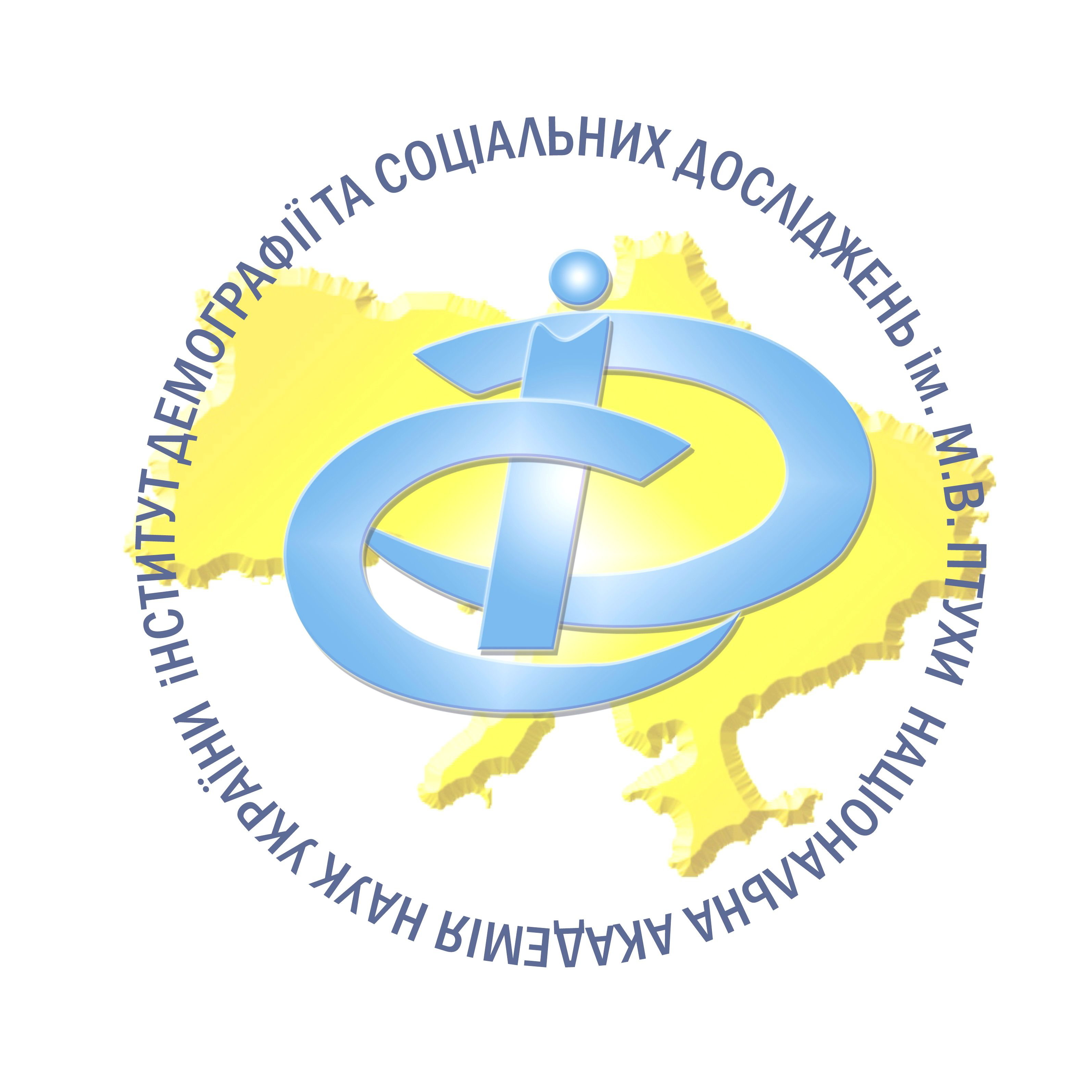 Дослідження Інституту
За звітний період виконувалося 47 НДР та наукових проектів:
22 відомчі теми, що фінансуються за рахунок бюджетних коштів НАН України (18 фундаментальних та 4 прикладних);
7 тем програмно-цільової та 4 теми конкурсної тематики НАН України;
11 договірних тем за фінансуванням центральних органів  виконавчої влади;
2 договірні теми на замовлення міжнародних організації та 1 дослідження за комплексним міжнародним грантом.
16
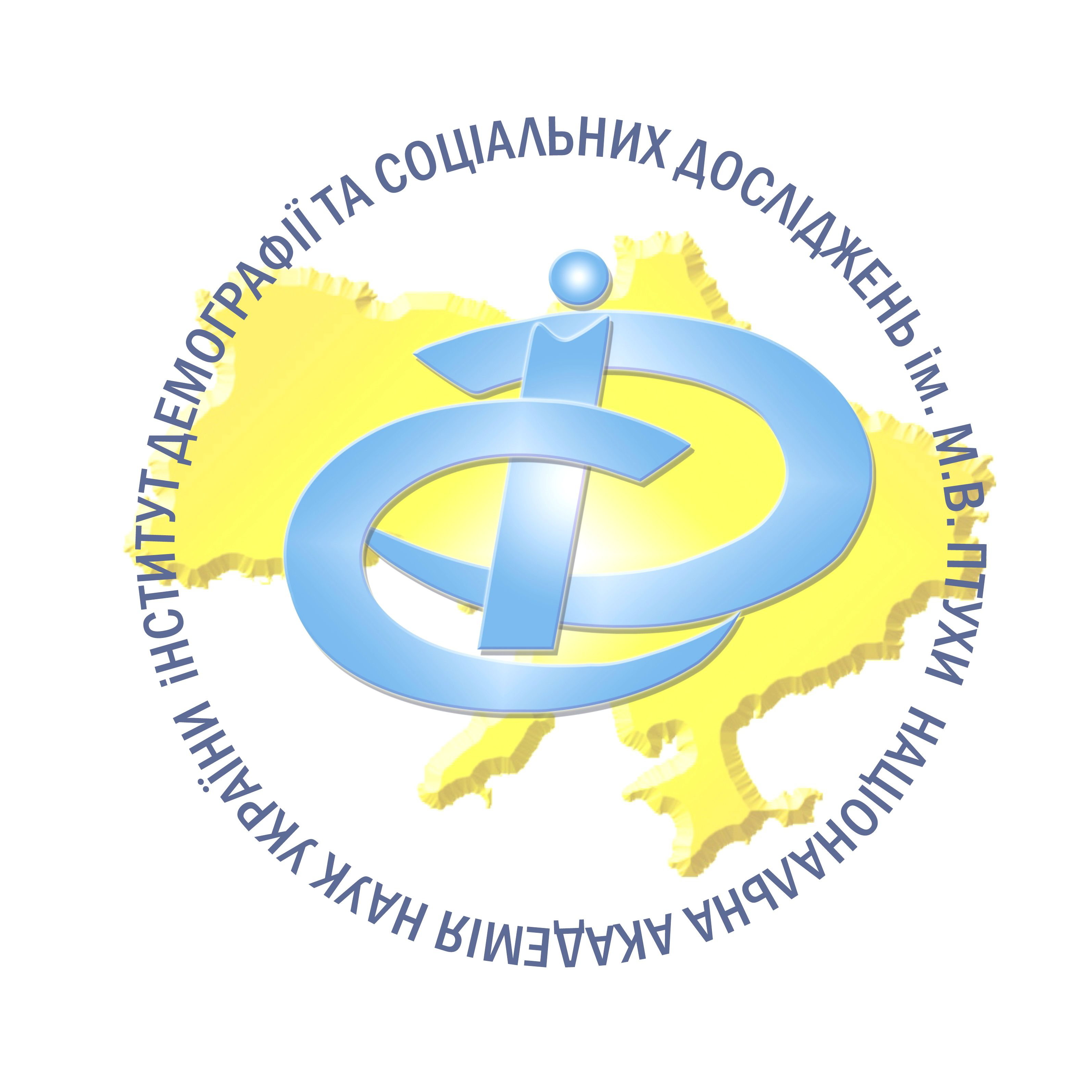 Значення та актуальність Інституту 
для національної стратегії в галузі науки: 
участь у цільових комплексних програмах наукових 
досліджень НАН України як базової організації
17
Європейська демографічна «трійця»
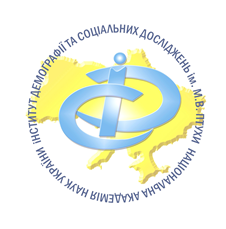 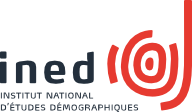 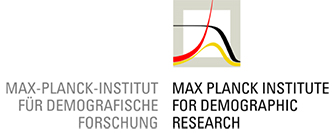 У Європі нині лише три дослідницькі інститути соціально-демографічної спрямованості характеризуються комплексною тематикою наукових досліджень:
 
Інститут демографічних досліджень Макса Планка (Німеччина)
Інститут демографії та соціальних досліджень імені М.В. Птухи НАН України (Україна)
Національний інститут демографічних досліджень (Франція)
18
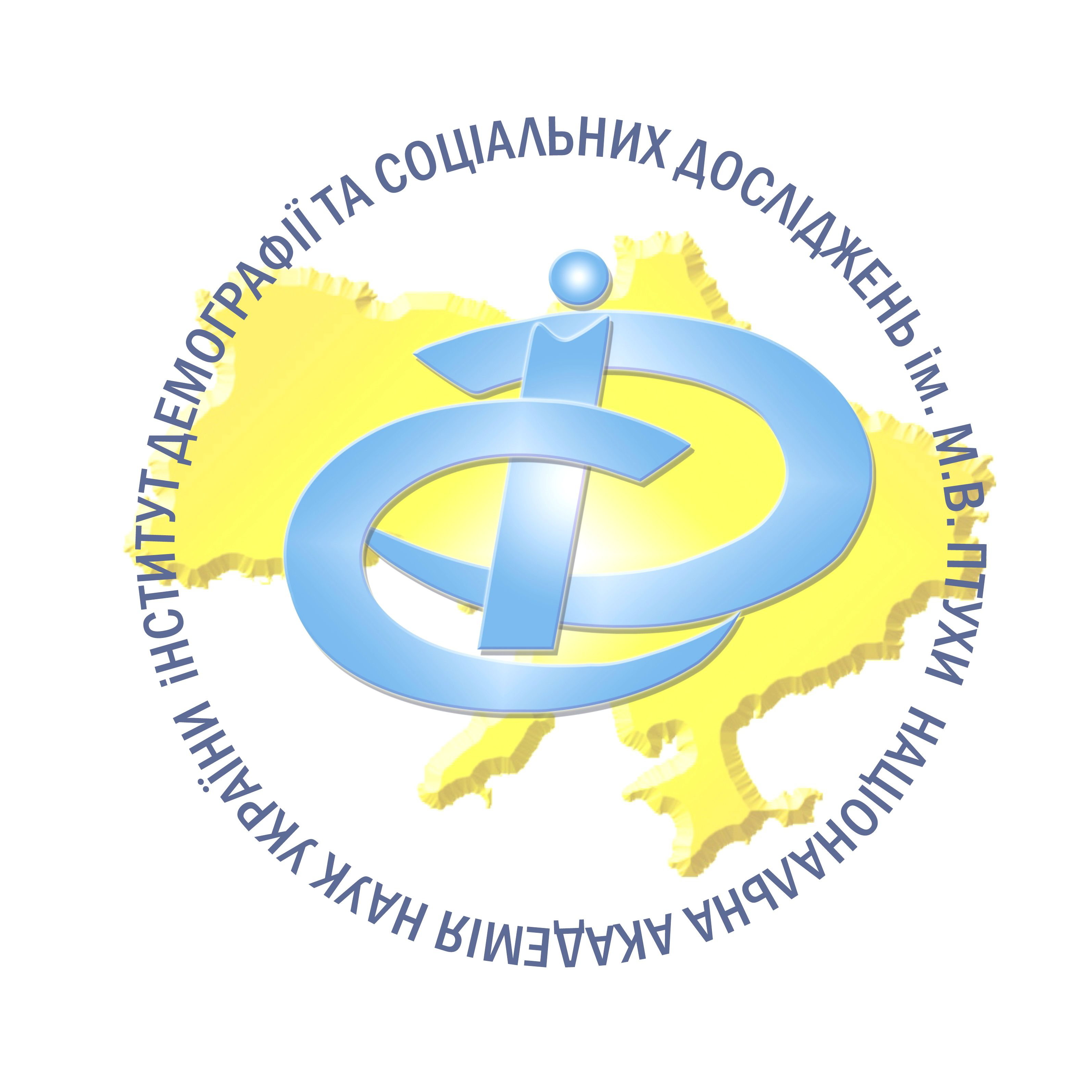 19
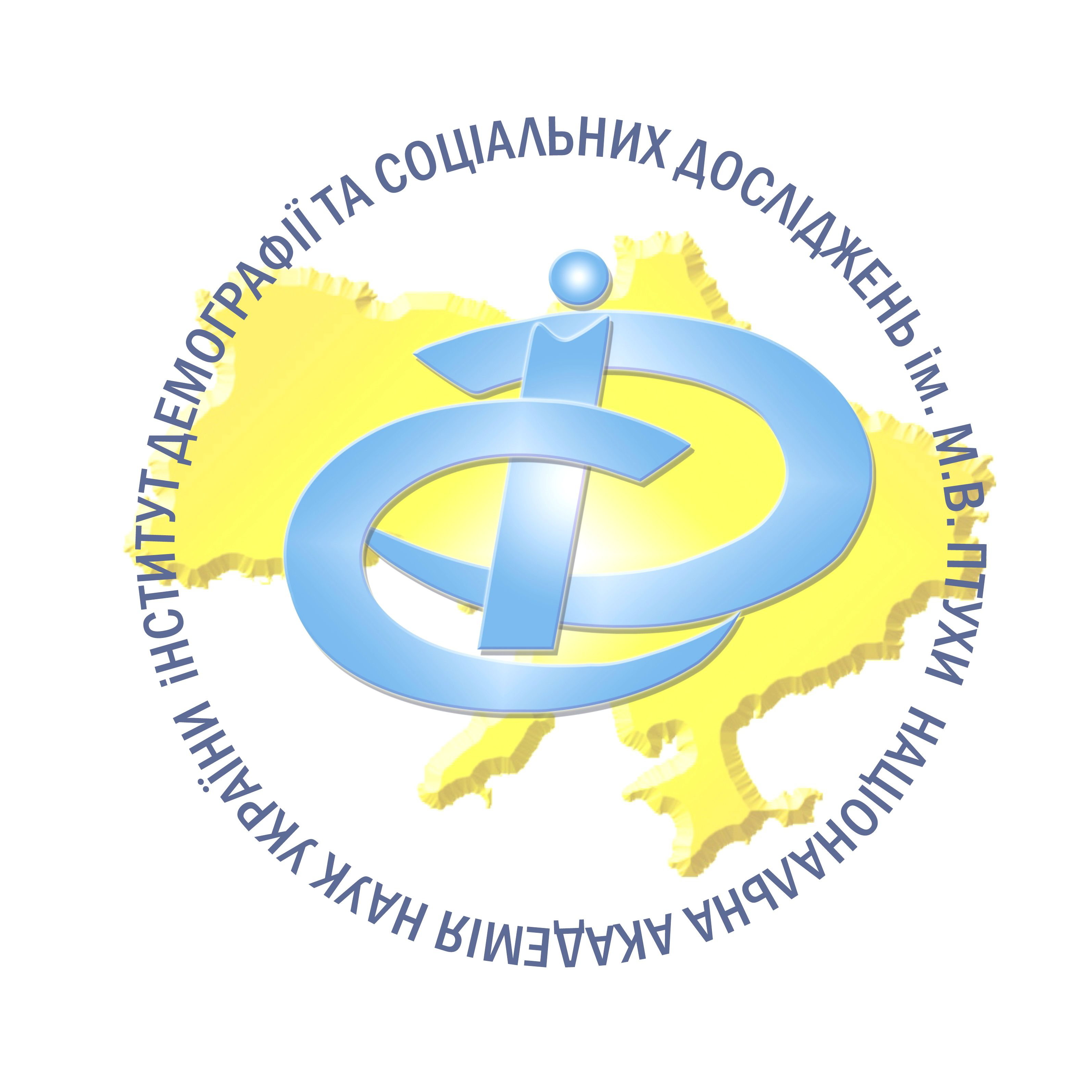 Суб’єкти співпраці
20
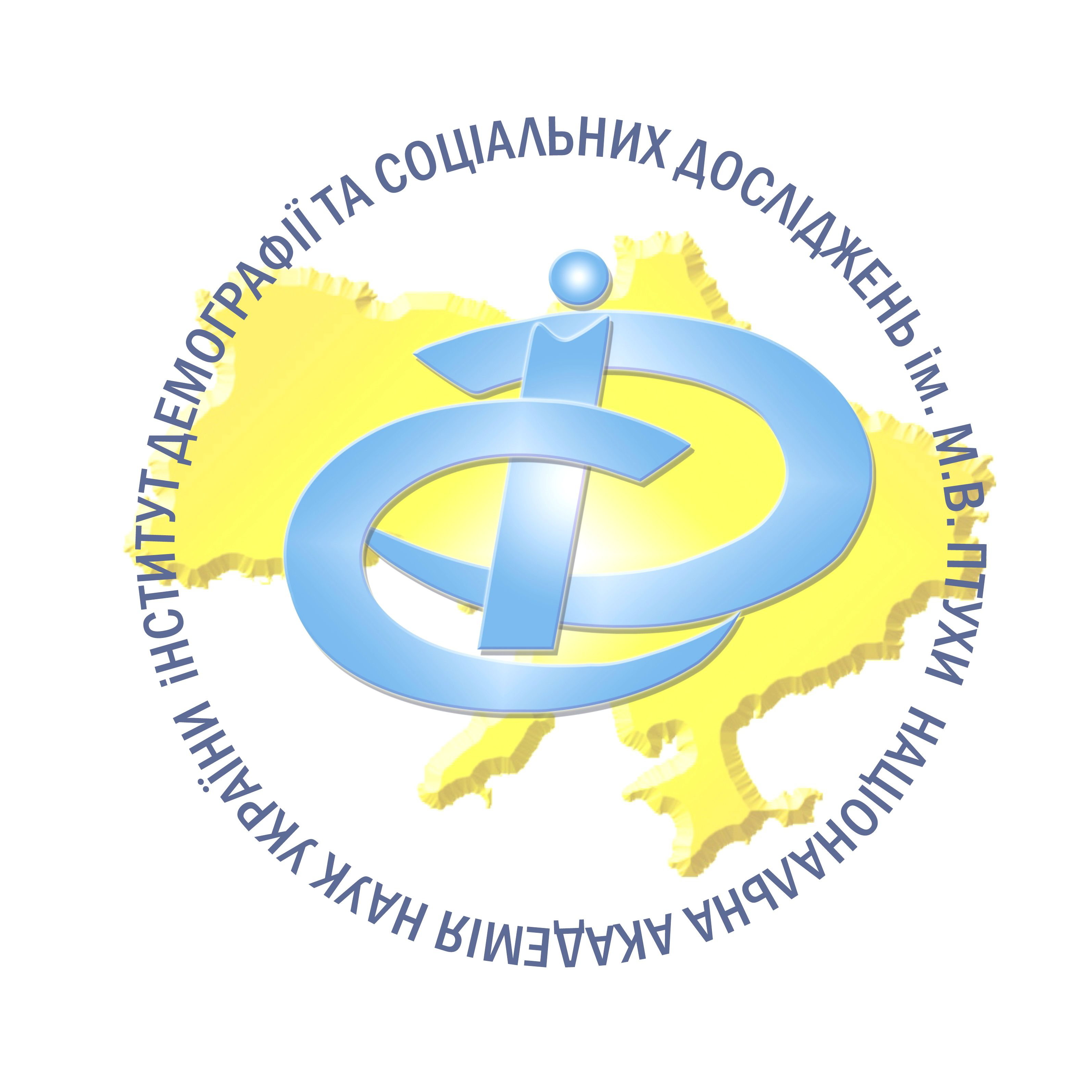 Науковці Інституту впродовж 2013–2017 років залучалися до підготовки 
таких доповідей, звітів і наукових видань національного рівня: 
Аналітична доповідь до Щорічного Послання Президента України до Верховної Ради України «Про внутрішнє та зовнішнє становище України в 2015 році», 2015;
Аналітична доповідь до Щорічного Послання Президента України до Верховної Ради України «Про внутрішнє та зовнішнє становище України в 2016 році», 2016;
Аналітична доповідь до Щорічного Послання Президента України до Верховної Ради України «Про внутрішнє та зовнішнє становище України в 2017 році», 2017;
Аналітичне дослідження участі жінок у складі робочої сили України (звіт), 2013;
Вимірювання якості життя в Україні. Аналітична доповідь, 2013;
Відродження Донбасу: оцінка соціально-економічних втрат і пріоритетні напрями державної політики. Доповідь НАН України, 2015;
Держава і суспільство в Україні: історія та сучасність, 2013;
Державна доповідь про стан реалізації державної політики у сфері протидії торгівлі людьми за підсумками 2016 – І півріччя 2017 років, 2017;
Державна доповідь про стан реалізації Національного плану дій з виконання резолюції Ради Безпеки ООН 1325 «Жінки, мир, безпека» на період до 2020 року за підсумками 2016–2017 років, 2017;
Державна доповідь про становище дітей в Україні «Реалізація конвенції ООН про права дитини в Україні: досягнення, проблеми, перспективи» (за період 2009–2016 роки), 2016;
Донбас і Крим: ціна повернення: монографія, 2015.
Економічні наслідки насильства щодо жінок в Україні (колективна аналітична доповідь), 2017;
Інноваційна Україна 2020: національна доповідь, 2015;
Національна доповідь України про стан виконання положень «Порядку денного на ХХІ століття» за десятирічний період (заключний), 2012;
Національне обстеження дитячої праці в Україні 2014-2015, 2017;
Національно-патріотичне виховання – державний пріоритет національної безпеки. Щорічна доповідь Президенту України, Верховні Раді України про становище молоді в Україні (за підсумками 2014 року), 2015;
Оцінка гендерних питань в Україні, 2016;
Перехід на ринок праці молоді України. Результати міжнародного дослідження «School to work transition surveys» в Україні у 2013 та 2015 роках, 2016;
Про внутрішнє і зовнішнє становище України у 2013 році: Щорічне Послання Президента України до Верховної Ради України, 2013;
Про внутрішнє та зовнішнє становище України у сфері національної безпеки: Аналітична доповідь Національного інституту стратегічних досліджень до позачергового Послання Президента України до Верховної Ради України, 2014;
Соціально-економічний потенціал сталого розвитку України та її регіонів: національна доповідь, 2014;
Сталий людський розвиток: забезпечення справедливості: Національна доповідь, 2012;
Стан виконання в Україні положень «Порядку денного на ХХІ століття» (2002–2012), 2014;
Стратегія сталого розвитку України до 2030 року: проект 2017 року, 2017;
Цивілізаційний вибір України: парадигма осмислення і стратегії дії. Національна доповідь, 2016;
Цілі Розвитку Тисячоліття. Україна: 2000–2015: Національна доповідь, 2015;
Цілі Розвитку Тисячоліття. Україна–2013: Національна доповідь, 2013;
Цілі Розвитку Тисячоліття. Україна–2014: Щорічна моніторингова доповідь, 2014;
Цілі Сталого Розвитку: Україна. Національна доповідь, 2017;
Щорічна державна доповідь про становище дітей в Україні за підсумками 2014 року «Дотримання прав дітей в умовах збройного конфлікту», 2015;
Щорічна державна доповідь про становище дітей в Україні за підсумками 2016 року «Безпека дитини в інформаційно-комунікаційному просторі», 2017;
Щорічна доповідь Президенту України, Верховній Раді України про становище молоді в Україні (за підсумками 2014 року), 2015;
Щорічна доповідь Президенту України, Верховній Раді України про становище молоді в Україні (за підсумками 2016 року). Формування та реалізація державної молодіжної політики в Україні в умовах децентралізації, 2017;
Analytical research on women’s participation in the labour force in Ukraine (report), 2013;
Labour market transitions of young women and men in Ukraine, 2014;
Measuring Quality of Life in Ukraine, Analytical Report, 2013;
Millennium Development Goals Ukraine 2000–2015: National Report, 2015;
Situation of older women in Ukraine. Analytical report, 2014.
21
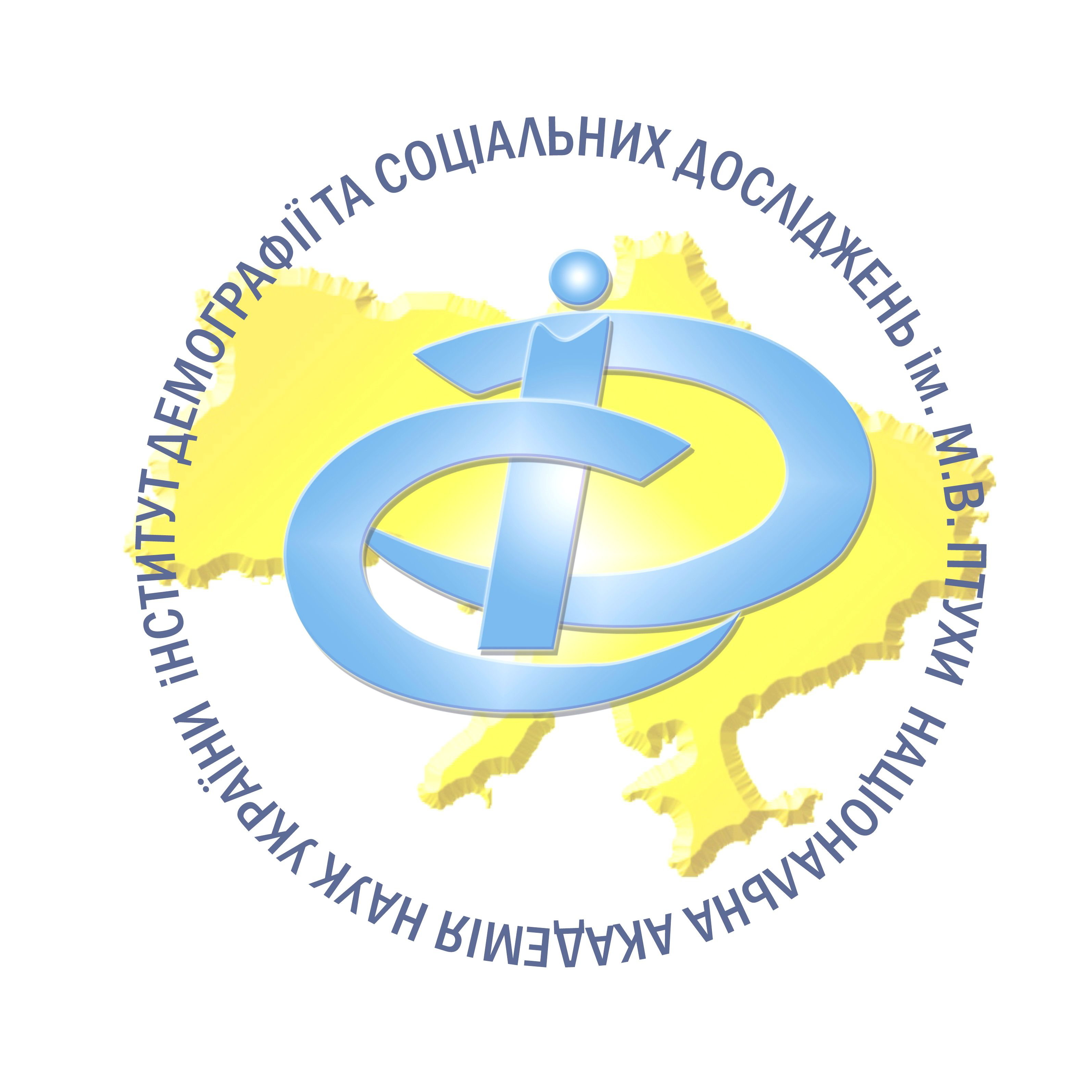 Наукові школи Інституту (1–2)
Розвитком наукової школи М.В. Птухи в аспекті методології дослідження демографічних процесів з використанням демографічних моделей стала наукова школа С.І. Пирожкова, який розробив теоретичні основи інстабільності демографічної системи, що дає змогу по новому осмислити процеси природного та міграційного руху населення, еволюції вікової структури населення. Він одним із перших на пострадянському просторі розробив основу теорії поняття потенціалізму як самостійного напряму у соціальних науках, практично реалізованої при розробці методології дослідження трудового потенціалу, що дало можливість визначити його структуру, загальні межі, а також методи прогнозування. Одним з перших здійснив дослідження втрат населення України від Голодомору 1932–1933 років, що знайшло продовження та розвиток у роботах О.П. Рудницького, Н.М. Левчук, П.Є. Шевчука, А.Б. Ковбасюк, О.М. Гладуна, Н.В. Кулик.

В.С. Стешенко (1934–2014) – основоположник вітчизняної наукової школи демоекономіки, в основі досліджень якої лежить широкий соціальний підхід до тлумачення відтворення населення. Представниками даної наукової школи розроблено низку теоретичних положень щодо предмета демографії, закономірностей відтворення населення (В.С. Стешенко, В.П. Піскунов), якості населення та механізмів взаємодії демографічного та соціально-економічного розвитку (В.С. Стешенко, І.О. Курило), соціальної диференціації демографічних явищ та процесів (І.О. Курило, Н.М. Левчук), принципів формування та напрямів реалізації сучасної демографічної політики (В.С. Стешенко, Л.В. Чуйко, Б.О. Крімер та ін.).
22
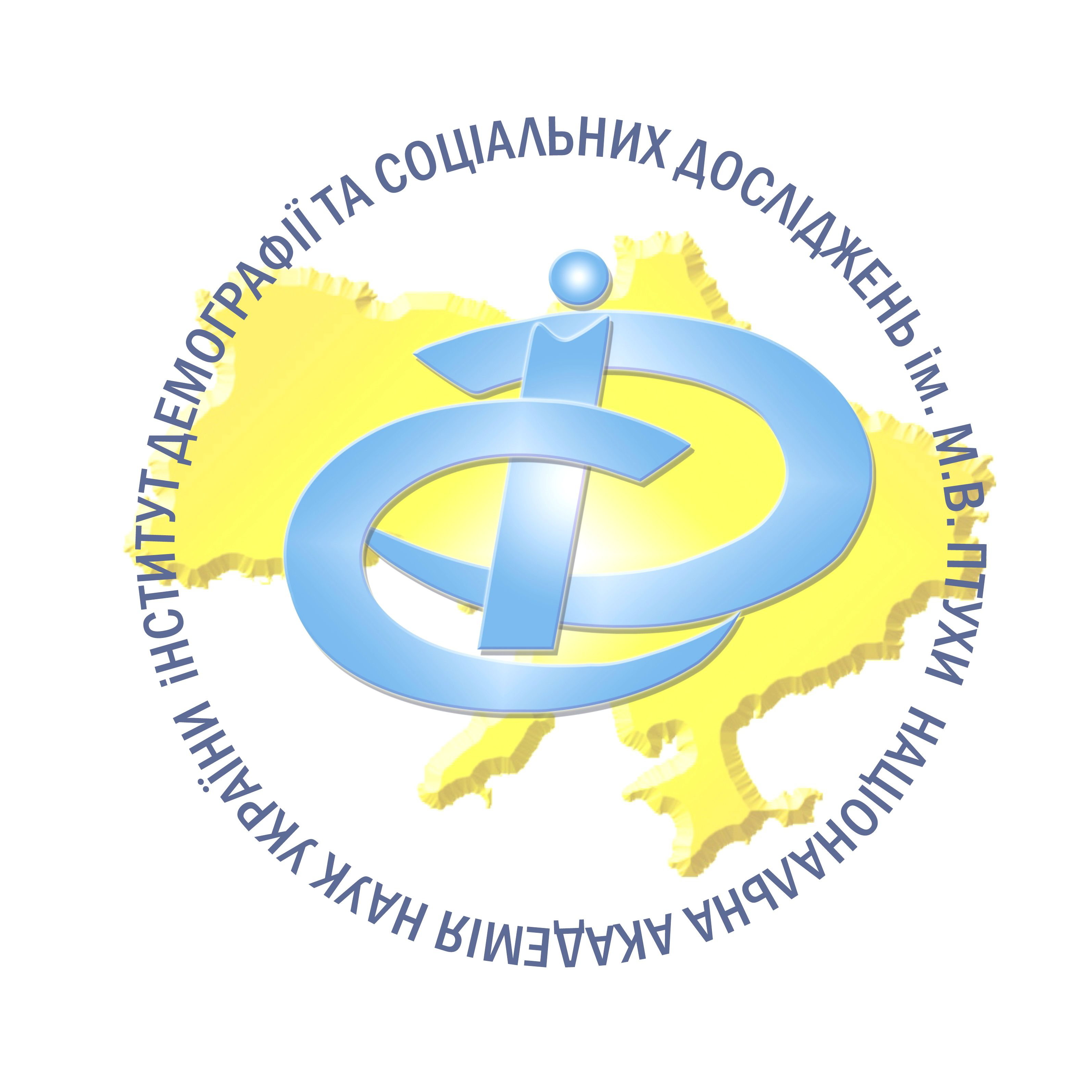 Наукові школи Інституту (3–4)
В.В. Онікієнко (1923–2013) – засновник однієї з провідних в Україні наукової школи з проблем народонаселення, зайнятості та соціально орієнтованого ринку праці, яка широко відома у нашій країні та далеко за її межами. Йому належить наукова ідея розробки Державної програми «Праця» та обґрунтування механізму її реалізації. З 1991 року для суверенної України програма «Праця» стала взірцем для розроблення Державної програми «Зайнятість». Представниками цієї наукової школи розроблено: методологічні та методичні основи формування державної та регіональних програм зайнятості населення (В.В. Онікієнко, Е.М. Лібанова, С.І. Бандур, В.В. Онищенко та ін.), відтворення робочої сили (С.І. Бандур, Т.А. Заяць), аналізу та прогнозу кон’юнктури і перспективного розвитку ринку праці (Е.М. Лібанова, О.М. Палій), концепцію зайнятості та соціального захисту громадян в ринкових умовах (С.І. Бандур, О.І. Цимбал та ін.), методологію дослідження людського і соціального капіталу (Т.А. Заяць, І.В. Терон, В.Л. Жаховська, О.І. Дяконенко та ін.).

Е.М. Лібанова на початку 1990-х років започаткувала кілька абсолютно нових для національної науки напрямів досліджень, три з яких – ринок праці, бідність і соціальне відторгнення, людський розвиток – згодом перетворились у самостійні наукові школи, отримавши продовження у сучасних дослідженнях відділів досліджень людського розвитку (завідувач – член-кореспондент НАН України, д.е.н. О.В. Макарова), соціальних проблем ринку праці (завідувач – д.е.н., професор Л.С. Лісогор), сектору досліджень рівня життя населення (завідувач – к.е.н. Л.М. Черенько). За цикл праць з проблем бідності колектив на чолі Е.М. Лібанової у 2011 році відзначено премією імені М.І. Туган-Барановського.
23
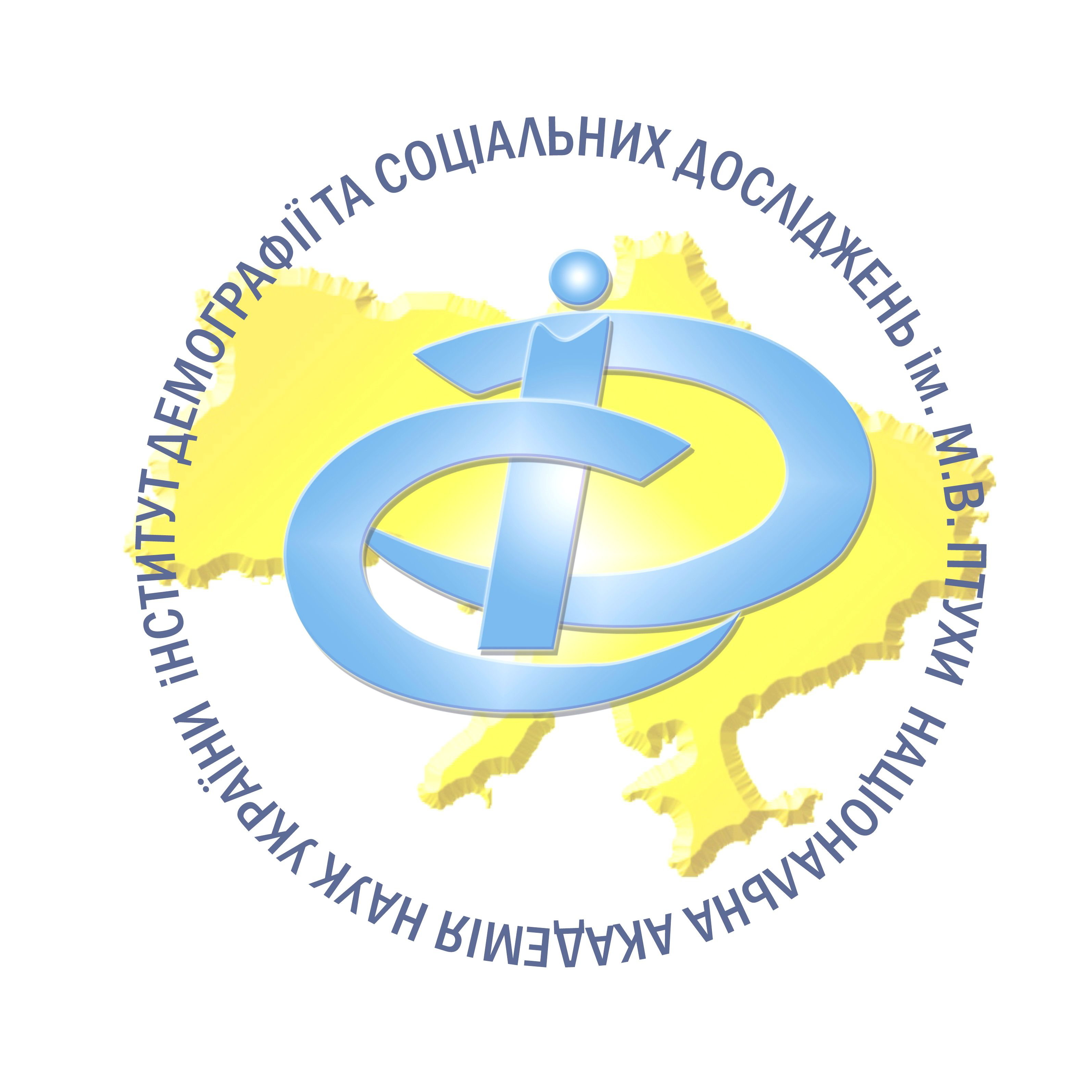 Результати створення та використання
об’єктів права інтелектуальної власності
За звітний період Інститут отримав 35 свідоцтв про інтелектуальну власність на звіти за науково-дослідними роботами і науковими проектами; Інститут подав вісім заявок на отримання охоронних документів (отримані у 2018 році)
24
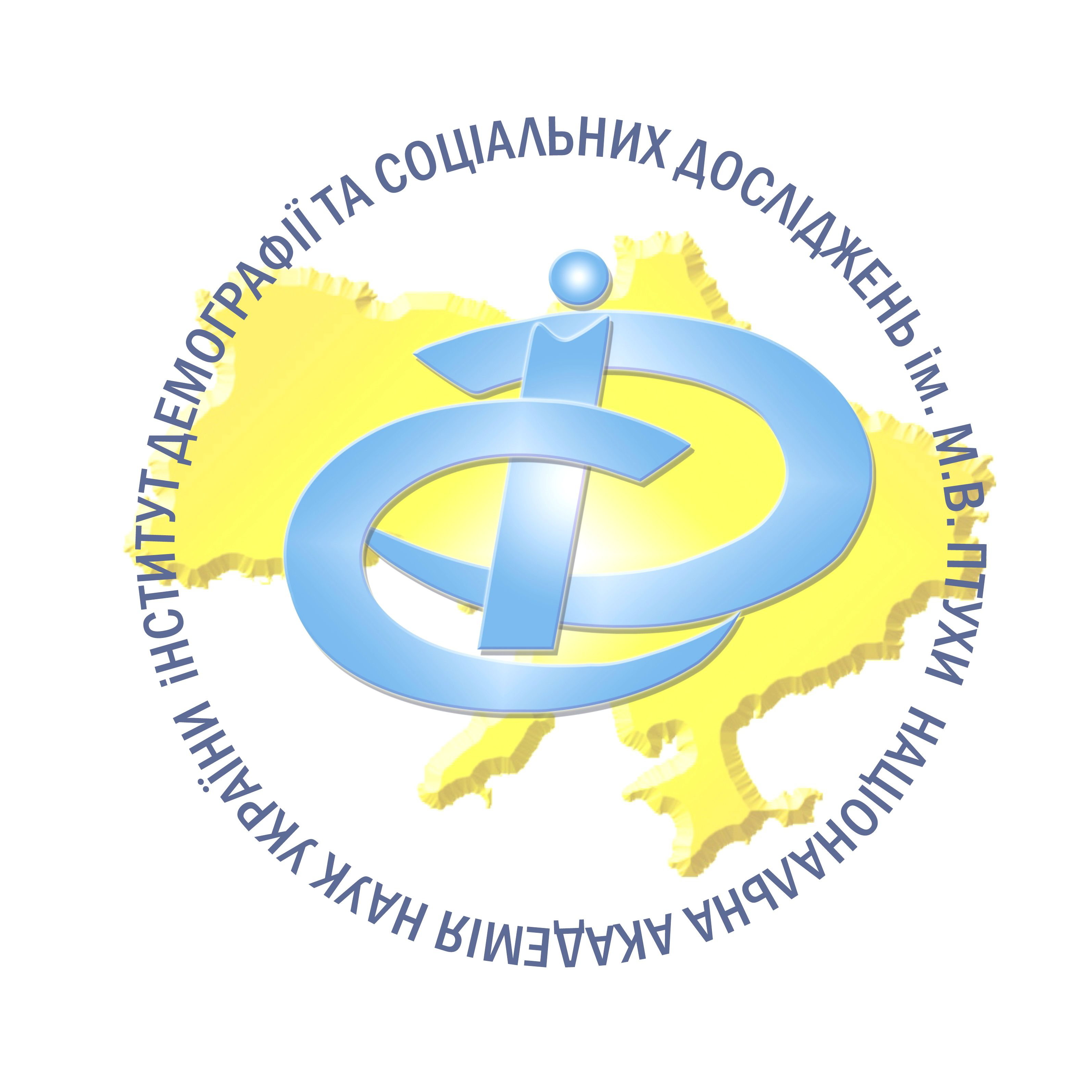 Науковий журнал «Демографія та соціальна економіка»
Рік заснування: 2004
Програмні цілі: висвітлення та розв’язання різних соціально-економічних, демографічних проблем людського розвитку та соціально-трудових відносин
Голова редколегії – директор Інституту, академік НАН України Е.М. Лібанова
Склад редколегії: 34 члени, з них 25 докторів, 2 кандидати наук з України та 7 фахівців-іноземців

Журнал має власний сайт, на якому розміщено випуски усіх номерів (32)
Журнал розміщений та індексується у 12 міжнародних і вітчизняних наукометричних базах, репозитаріях та пошукових системах
 
Загальна статистика цитування у Google Scholar – 2298;
h-індекс – 20; і10-індекс – 64

В ICI World of Journals Copernicus журнал цитується 61 раз; Index Copernicus Value (ICV) - 65.65
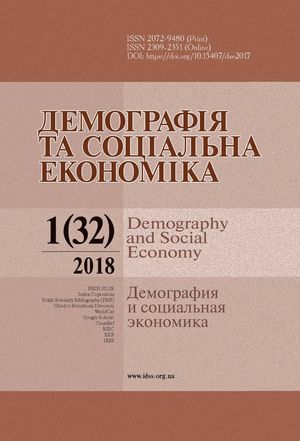 http://www.dse.org.ua
25
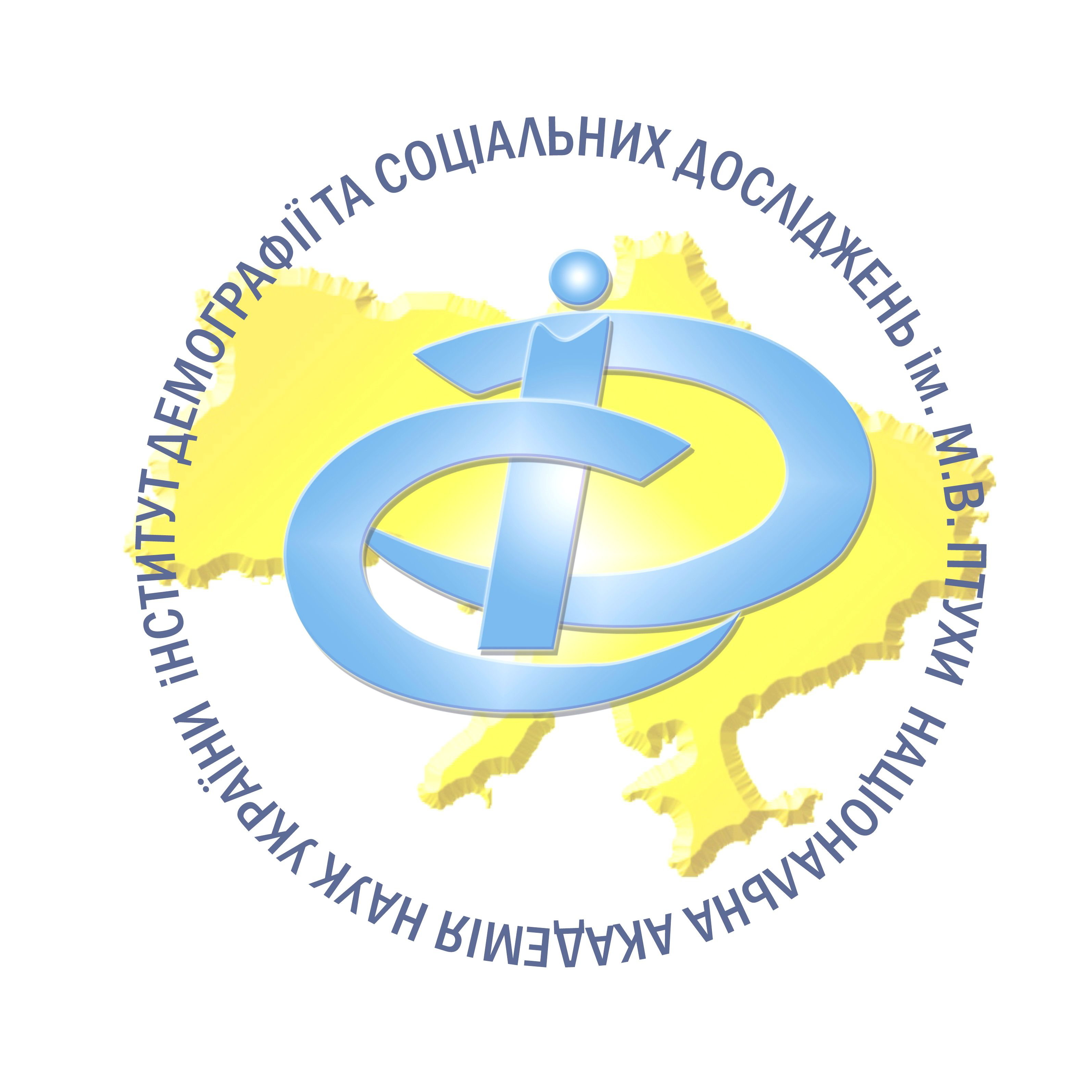 Публікації за 2013–2017 роки
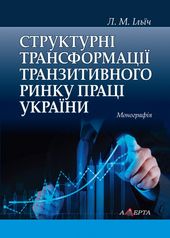 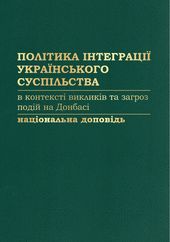 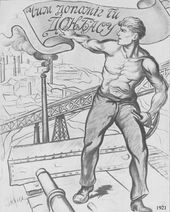 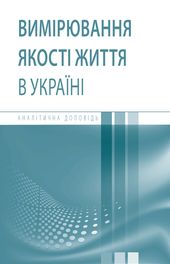 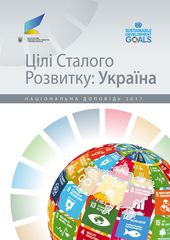 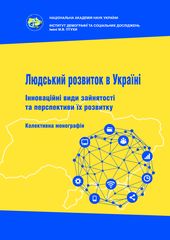 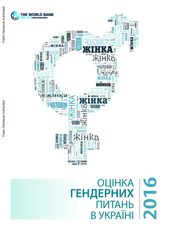 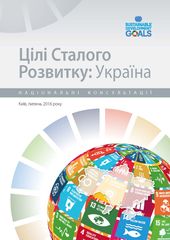 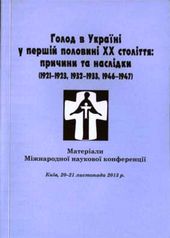 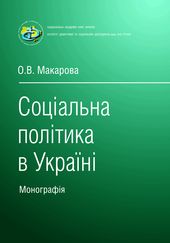 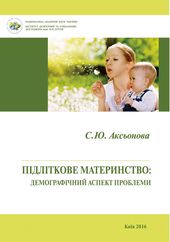 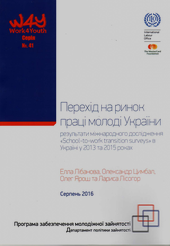 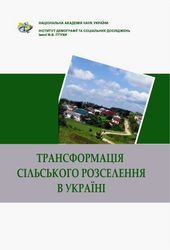 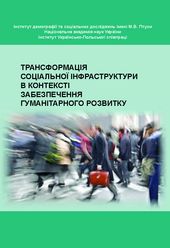 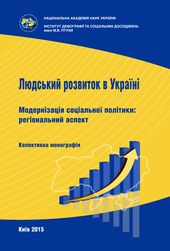 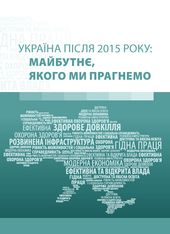 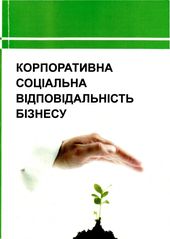 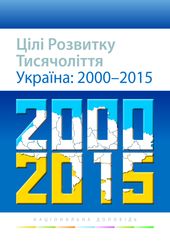 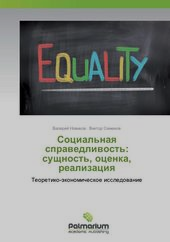 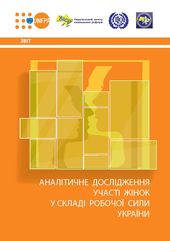 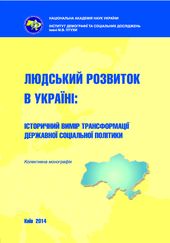 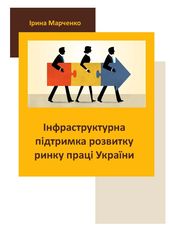 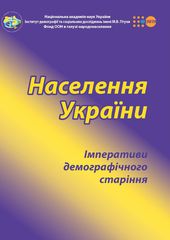 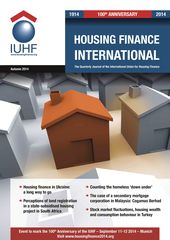 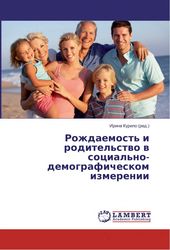 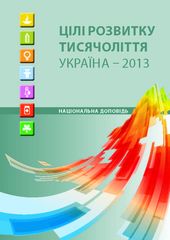 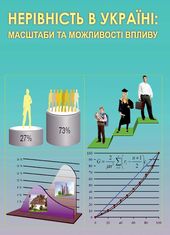 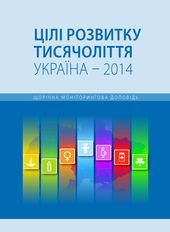 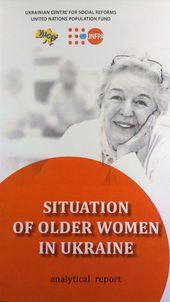 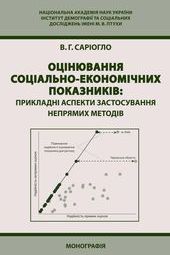 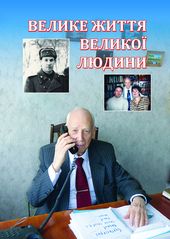 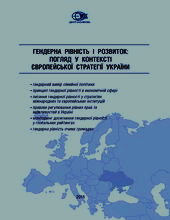 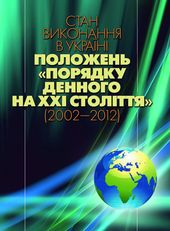 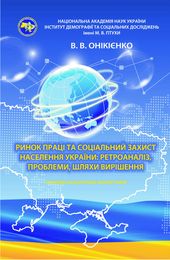 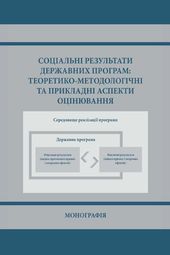 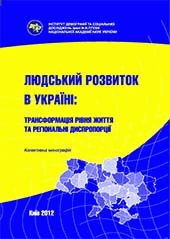 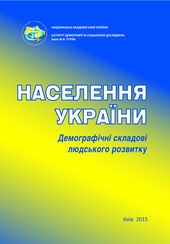 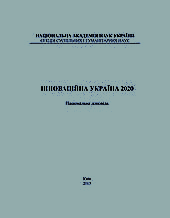 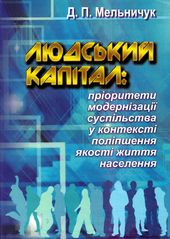 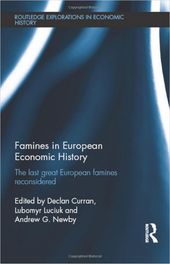 26
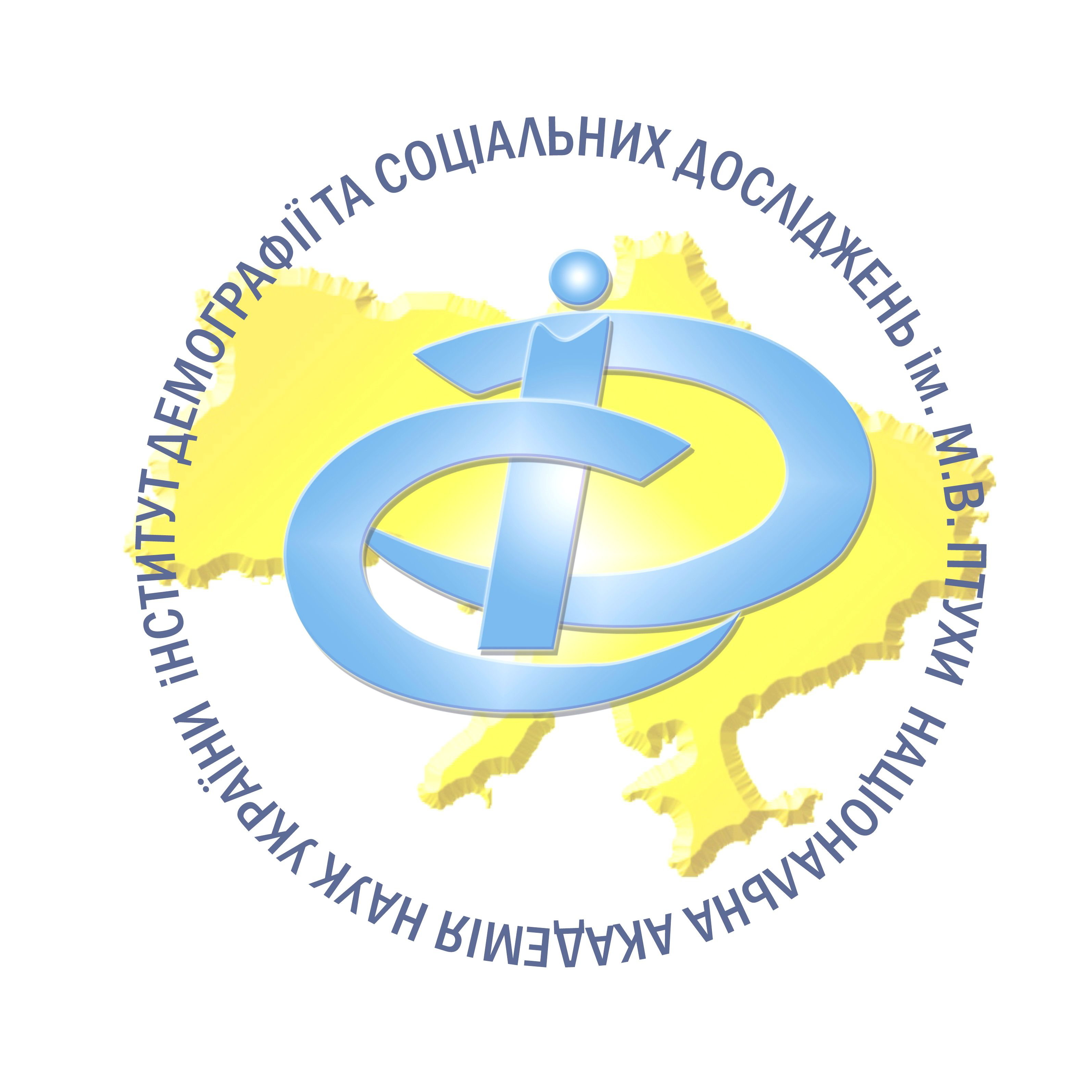 Кількість публікацій співробітників Інституту
27
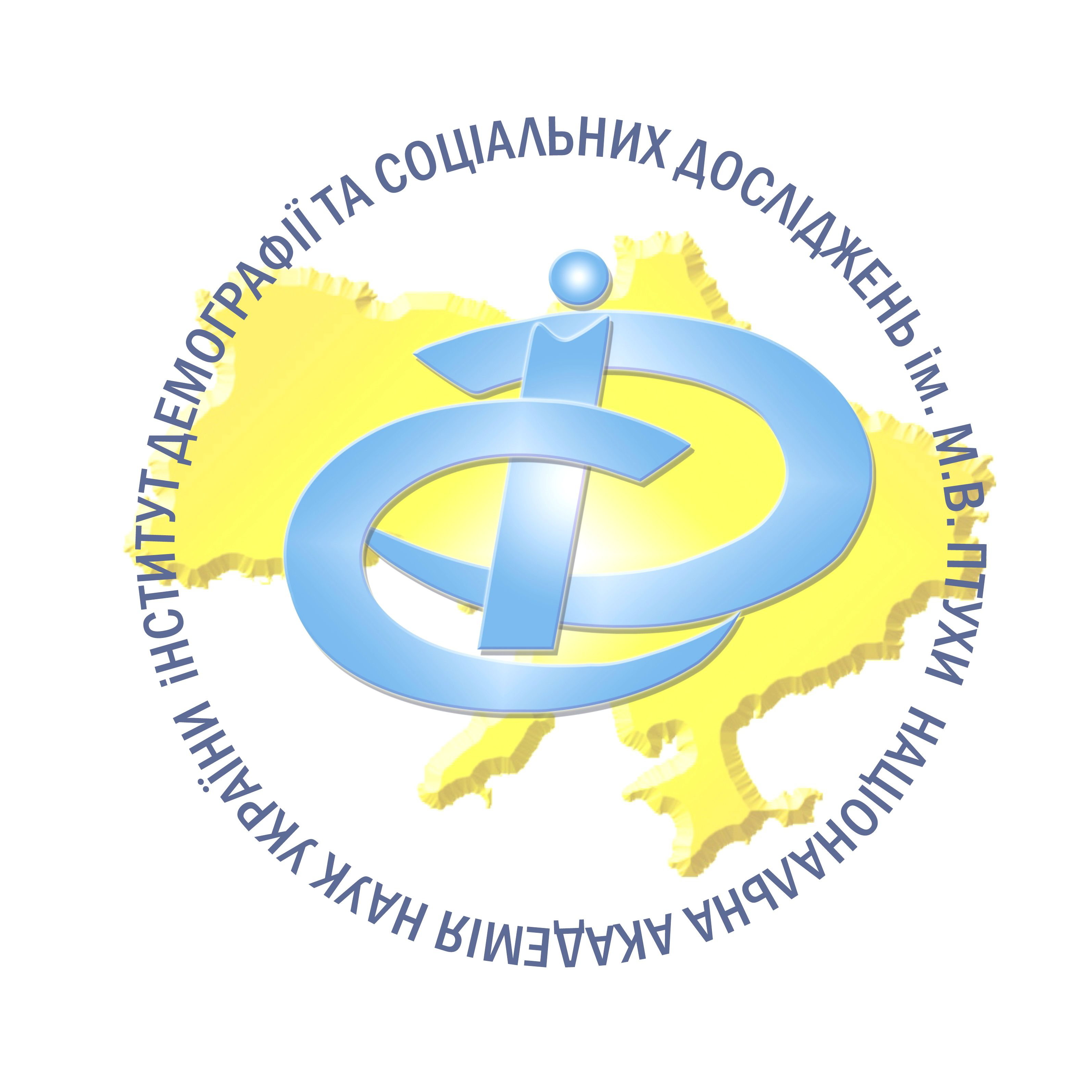 Список найважливіших публікацій Інституту за 2013–2017 роки
28
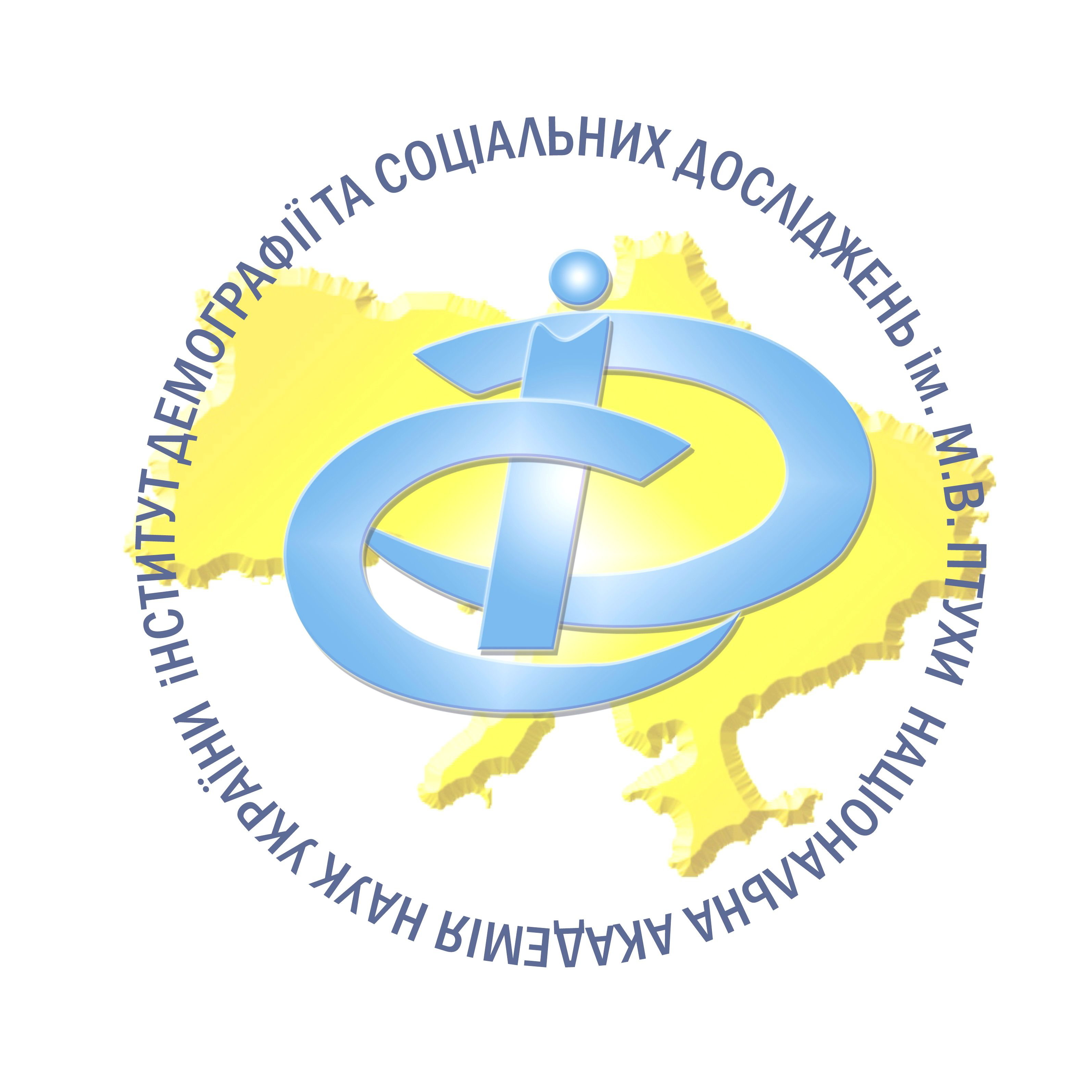 Статистика цитувань у Google Scholar
науковців Інституту, які обіймають керівні посади
Загальна статистика цитування розробок Інституту і публікацій його співробітників дорівнює 14 809, h-індекс – 50, і10-індекс – 324
29
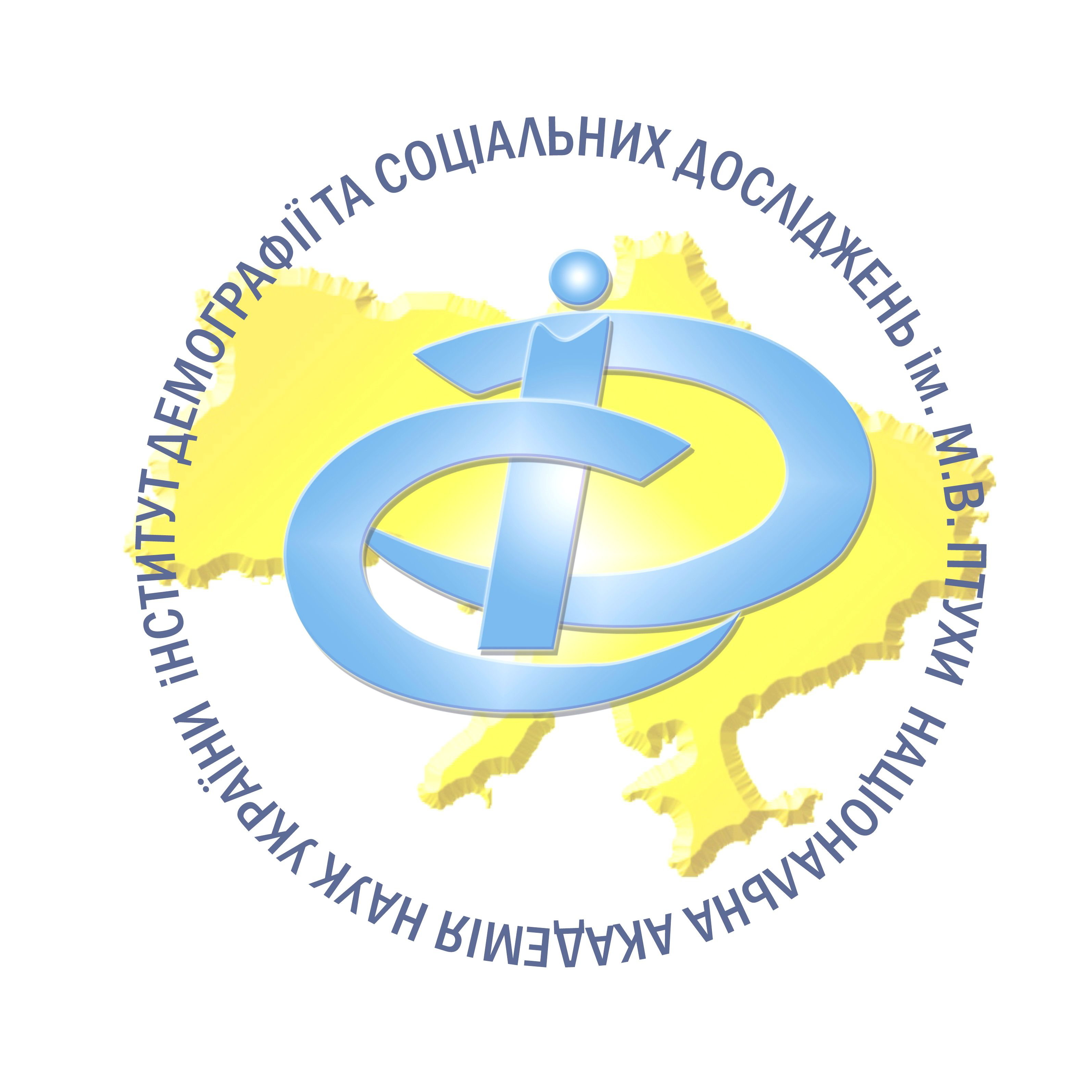 Самоаналіз недоліків та проблемних аспектів діяльності Інституту:
Проблеми є:
у налагодження ефективних та нових форм взаємодії з іншими установами НАН України – корисною видається організація спільних наукових заходів, видання спільних наукових публікацій, формування єдиних інформаційних баз;
у взаємодії з вищими закладами освіти України щодо підготовки магістрів, докторів філософії та докторів наук – видається доцільною організація спільних кафедр та наукових відділів. 
Через причини фінансового характеру досить гострими є питання щодо можливостей: 
участі науковців Інституту у міжнародних конференціях, семінарах, школах, стажуваннях, які організують поза межами України;
публікації власних досліджень співробітників у відомих закордонних наукових, але платних виданнях; 
придбання новітньої, але дорогої наукової літератури. 
Цей комплекс проблем створює бар’єри для своєчасного ознайомлення вітчизняних науковців з результатами новітніх світових досліджень у сфері суспільних наук, відповідно, гальмує швидкість реагування на нові виклики у сфері наукового пізнання. Для розвитку Інституту та досягнення його ключових стратегічних цілей необхідно мати фінансову можливість для: 
придбання ліцензованого програмного забезпечення; 
запрошення іноземних фахівців, які володіють новітніми теорією, методами та технологіями прогнозування соціально-економічних процесів.
30
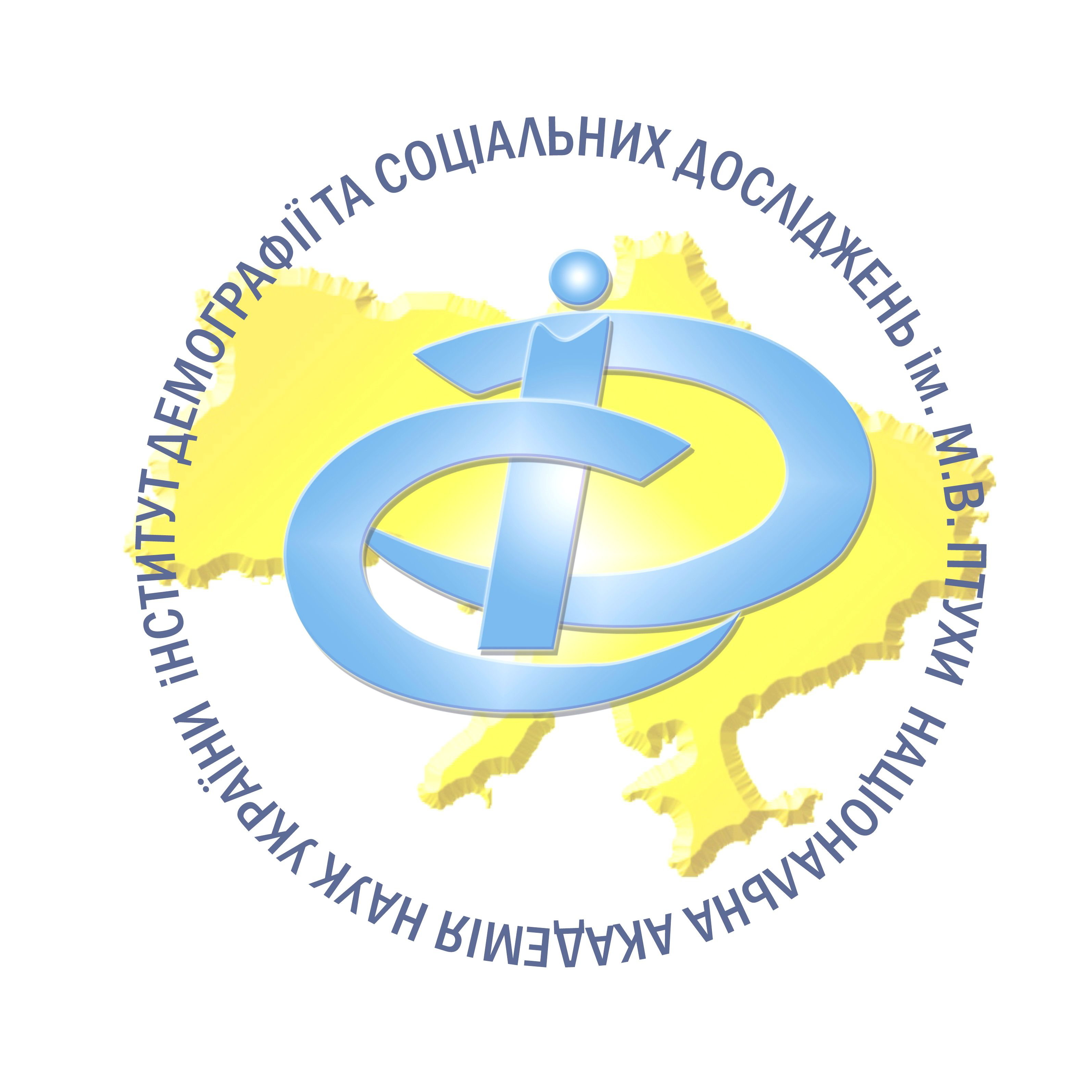 Самоаналіз переваг Інституту:
високий кадровий потенціал, його професійні та особистісні характеристики, підтримка політики «згуртованості» задля розв’язання поставлених перед колективом Інституту завдань; 

налагоджена взаємодія між усіма підрозділами установи, в тому числі при виборі тематики досліджень та систематичному обговоренні отриманих результатів, координація діяльності при виконанні комплексних завдань, що забезпечує ґрунтовність та всебічність наукових досліджень; 

започаткування та розвиток власних наукових шкіл;

 наявність власного періодичного видання «Демографія та соціальна економіка» (31 випуск за 2004–2017 роки), власних наукових видань за тематичними напрямами «Населення України» (8 колективних монографій за 2002–2015 роки), «Людський розвиток в Україні» (11 колективних монографій за 2003–2016 роки); 

широка популяризація результатів досліджень, зокрема через ЗМІ і ТБ;

затребуваність науковців Інституту як експертів, аналітиків і фахівців національного рівня, багаторічний та плідний досвід співробітництва з державними органами влади, органами місцевого самоврядування, громадянським суспільством та міжнародними інституціями, що у підсумку зумовило визнання Інституту як однієї з найавторитетніших наукових установ НАН України.
31
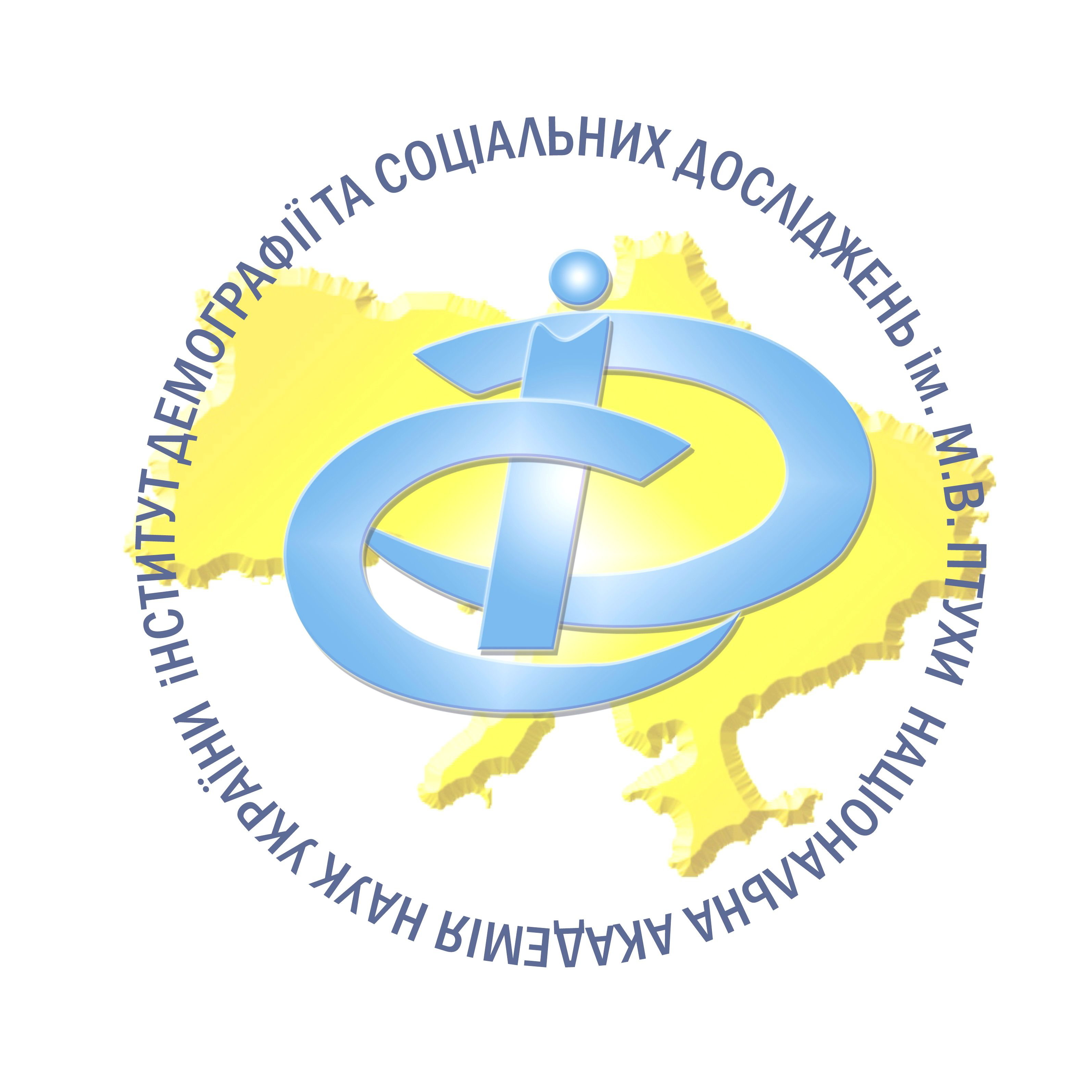 Конференції та симпозіуми, проведені Інститутом
У 2013 році Інститут виступив співорганізатором трьох міжнародних конференцій:
«Міграційні процеси в Україні: сучасні виклики та регіональна специфіка»
«Голод в Україні у першій половині ХХ століття: причини та наслідки (1921–1923, 1932–1933 
         та 1946–1947 роки)»
«Соціально-демографічні зрушення: чинники та перспективи»
У 2014 році Інститут був одним із основних організаторів чотирьох міжнародних конференцій та одного симпозіуму:
«Соціально-трудова сфера: сучасні виклики, новітні тенденції, домінанти інноваційного розвитку»
«Проблеми економічної кібернетики 2014»
«Наука, технології та інновації як найважливіші сучасні чинники національної безпеки»;
«Регіональна політика в Україні: сучасний стан та стратегія реформування»
«Нові виклики бідності в Україні»
У 2015 році Інститут виступив співорганізатором трьох міжнародних конференцій та одного симпозіуму:
«Внутрішньо переміщені особи в Україні: реалії та можливості»
«Стратегія розміщення та забезпечення житлом внутрішньо переміщених осіб та учасників АТО в Україні: законодавчі основи та практичні аспекти»
«Взаємодія урядів та національних наукових товариств з міжнародними організаціями щодо розвитку і використання наукових знань»
«Територіальні соціально-демографічні особливості України»
У 2016 році Інститут виступив співорганізатором чотирьох міжнародних конференцій :
«Україна – ЄС: сучасні технології, економіка, право»
«Ризики зайнятості вразливих груп населення»
«Соціальні катастрофи першої половини ХХ століття в Україні та світі: історичний контекст та демографічні наслідки»
«Проблеми й перспективи розвитку академічної та університетської науки»
У 2017 році Інститут виступив співорганізатором трьох міжнародних науково-практичних конференцій та  симпозіуму:
«Імперії, колонії та голод в історико-порівняльній перспективі»
«Україна – ЄС: сучасні технології, економіка, право»
«Еволюція тривалості життя»
«Проблеми й перспективи розвитку академічної та університетської науки»
У 2018 році Інститут планує проведення міжнародної науково-практичної конференції «Активізація людського потенціалу у процесі досягнення Цілей Сталого Розвитку»
32
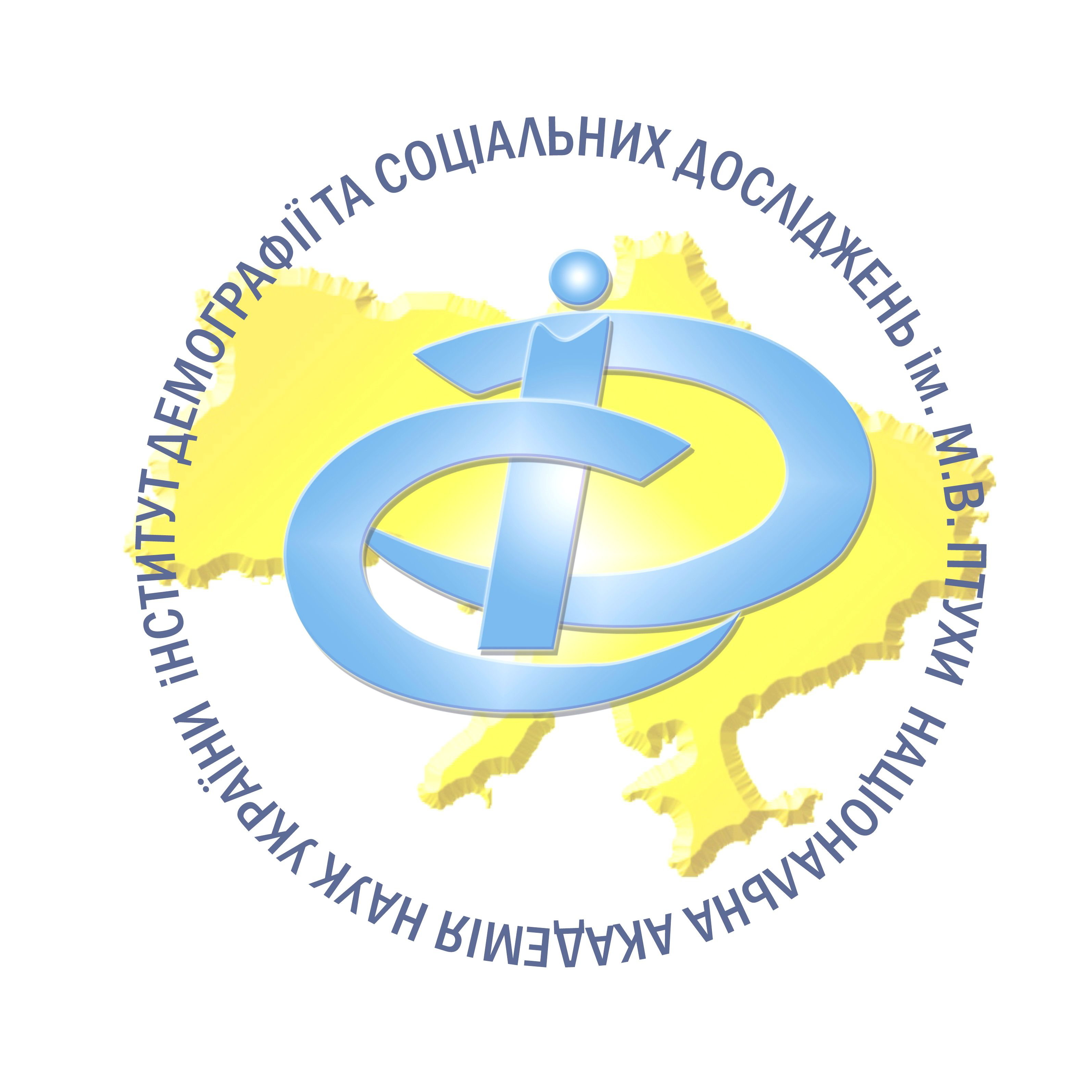 Співпраця із зарубіжними науковими інституціями:
Інститут демографічних досліджень Макса Планка (Німеччина)
Міжнародний інститут Прикладного системного аналізу (ІІАSА) (Австрія)
Стокгольмський університет (Швеція)
Національний інститут демографічних досліджень (Франція)
Центр міграційної політики Інституту Європейського університету (Італія)
Варшавський університет імені Марії Складовської-Кюрі (Польща)
Карлов Університет (Чехія)
Університет Меріленд (США)
Представництво Київського проекту Інституту Кеннана
Варшавська вища економічна школа (Польща)
Інститут європейської інтеграції і політичних наук Академії наук Молдови 
Інститут економіки НАН Азербайджану
Інститут демографії національного університету «Вищої школи економіки» (РФ)
Інститут економіки НАН Білорусі
Центр демографії та екології людини Інституту народногосподарського прогнозування РАН (РФ)
НДЕІ Мінекономіки Республіки Білорусь
33
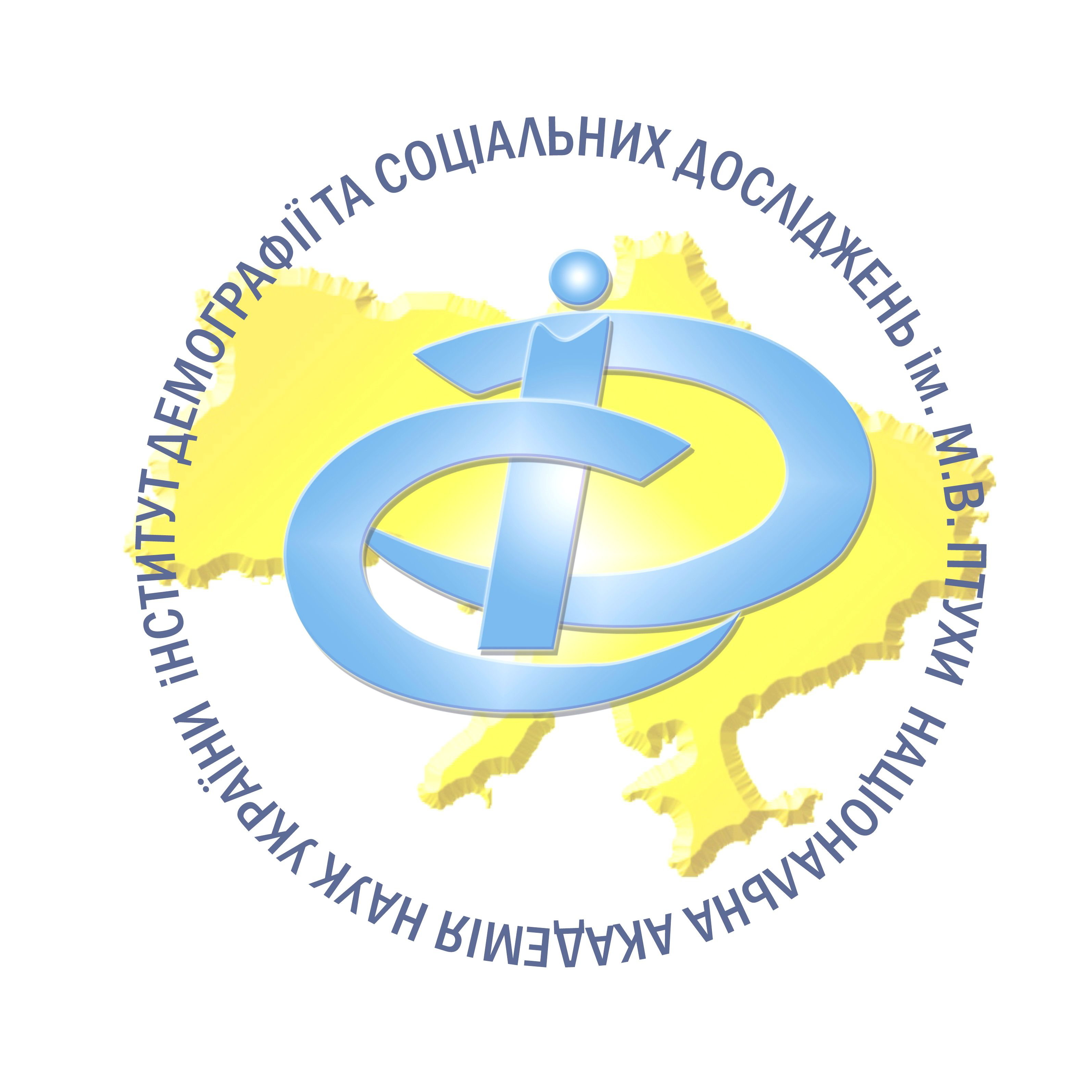 Список працівників Інституту, 
що їх приймали інші наукові установи та університети
34
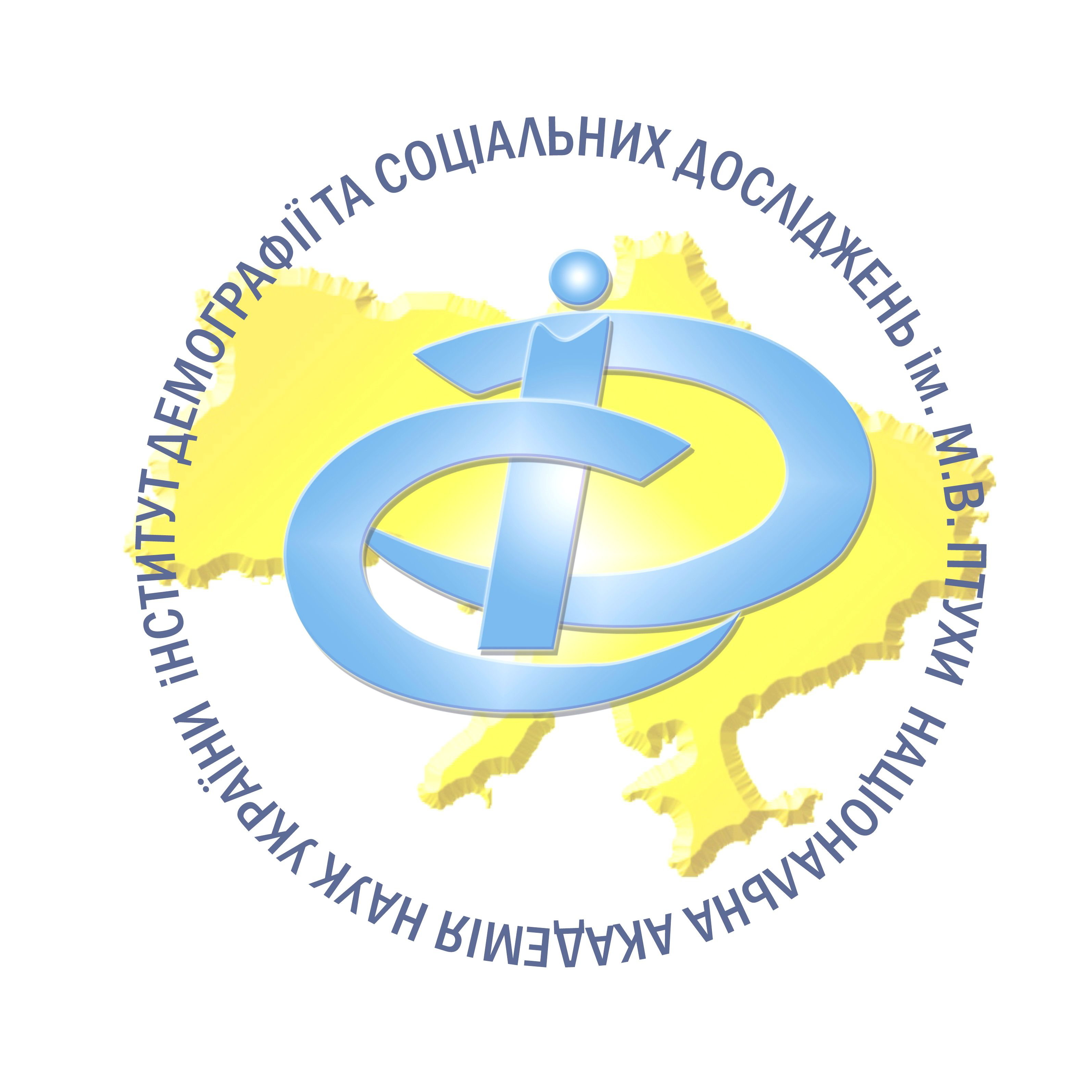 Стратегічне планування діяльності Інституту (1)
За демографічним напрямом:
модернізація методологічних підходів, розширення та осучаснення методичного інструментарію демографічних досліджень, фокусування на соціально-економічних наслідках демографічної динаміки та пошуку демополітичних відповідей на посталі й перспективні виклики;
продовження робіт зі створення унікальної інформаційної бази демографічних показників за період ХІХ–ХХІ ст.;
поглиблення досліджень з історичної демографії як бази для аналізу сучасної ситуації та розробки моделей;
запровадження в роботу сучасних демографічних моделей, у тому числі прогнозних;
поглиблення досліджень специфіки процесів смертності в окремих категоріях населення (за місцевістю проживання, віковими групами);
фундаментальні та прикладні дослідження та експертно-аналітичні розробки у сфері народжуваності, шлюбно-сімейних процесів і структур; формування на цій основі засад та напрямів сімейної й пронаталістської політики;
виявлення новітніх трансформацій та потенційних тенденцій міграційних процесів в Україні; розроблення рекомендацій органам законодавчої і виконавчої влади у сфері державної політики регулювання міграцій населення.
35
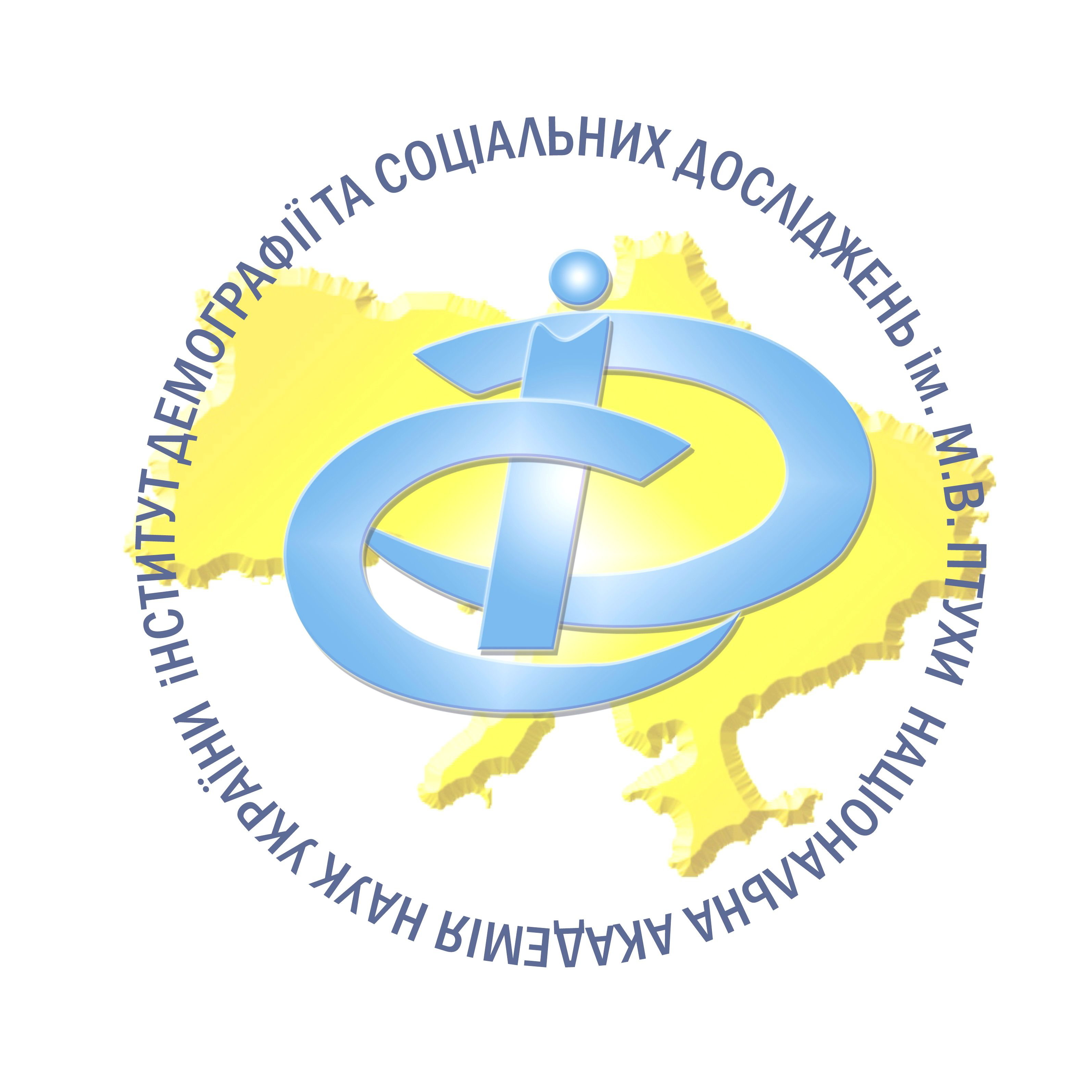 Стратегічне планування діяльності Інституту (2)
За напрямами соціо-економічних досліджень планується:
подальша імплементація підходів до досліджень з позицій соціо-економіки, сталого розвитку, етичної економіки; розроблення відповідного наукового апарату;
запровадження у дослідження людського розвитку, рівня життя та соціально-трудових відносин підходу, який враховує процеси формування та використання соціального капіталу, розподілу відповідальності та специфіки стосунків різних соціальних груп ;
оновлення теоретико-методологічних засад та концепцій дослідження рівня життя та соціально-економічної нерівності у відповідності до нових викликів як глобального так і національного характеру;
модернізація наукового апарату досліджень рівня життя, зокрема шляхом розвитку мікроімітаційного моделювання розподілу доходів, споживання, умов проживання, платоспроможності населення;
запровадження у дослідженнях людського розвитку та сфери зайнятості ризик-орієнтованого підходу для фокусування уваги на соціальних наслідках та загрозах складних суспільних та економічних процесів, дослідження ризиків соціального відторгнення окремих груп населення;
розширення інформаційної та методологічної бази наукових досліджень у сфері соціальних ризиків за рахунок великих баз даних (Big data) соціальних мереж, сайтів посередників на ринку праці та підприємств, емпіричних кейсів щодо поведінки та мотивації людини з метою реалізації соціо-економічних, біхевіористських та стратегічних підходів до опису, аналізу та наукової інтерпретації процесів людського розвитку та соціально-трудових відносин;
удосконалення інструментарію прогнозування попиту і пропозиції робочої сили на ринку праці з урахуванням рівня її кваліфікації та навичок; моделювання та прогнозування рівня життя населення та окремих його аспектів; моделювання впливу демографічних та соціально-економічних чинників на ризики бідності домогосподарств України; розробка прогнозів розподілу населення України за доходами, середньострокового прогнозу рівня життя населення (до 2020 року) на основі даних макрорівня.
36
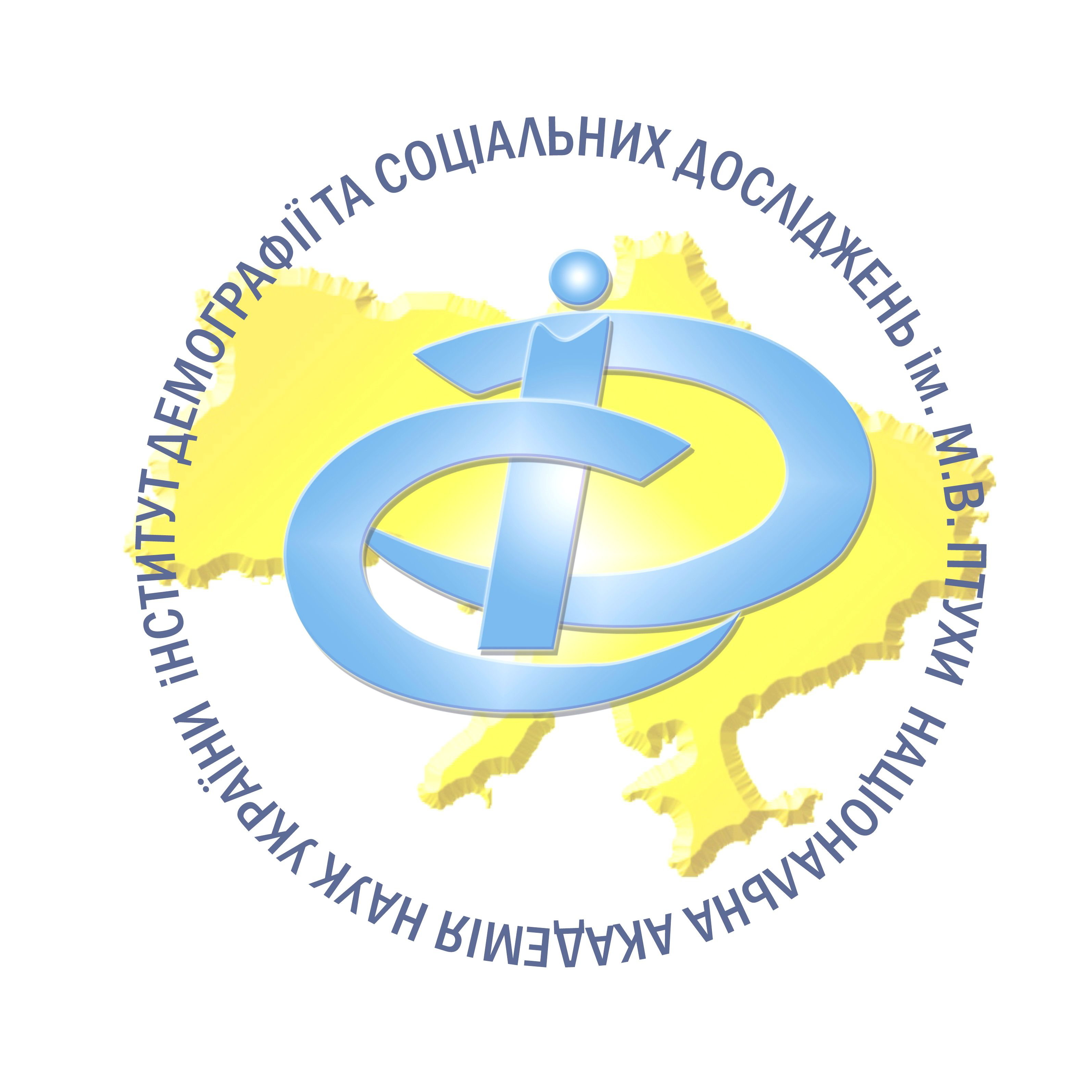 Поштова адреса: 
01032, м. Київ, бульвар Шевченка, 60телефон / факс +3 8(044) 486 62 38 Е-mail: demography@idss.org.ua
сайт: http://idss.org.ua